МДОУ «Детский сад №22 комбинированного вида»
Отчет о летне-оздоровительной 
работе в средней группе
Воспитатели:Сысуева Н.П.Семакина З.Д.
Цель летне-оздоровительной работы   – создание в группе и на участке эффективных условий  для полноценной работы по оздоровлению и коррекции зрения детей в летний период.
Задачи: 

Создание развивающей среды, обеспечивающей охрану здоровья детей, предупреждение травматизма;
сохранение и укрепление физического и психического здоровья дошкольников;
создание условий для физического развития детей с нарушением зрения;
активизация и упражнение зрительных функций в процессе физического воспитания;
формирование у дошкольников навыков к здоровому образу жизни;
осуществление педагогического просвещения родителей по вопросам воспитания и оздоровления детей в летний период.
Оформление участка
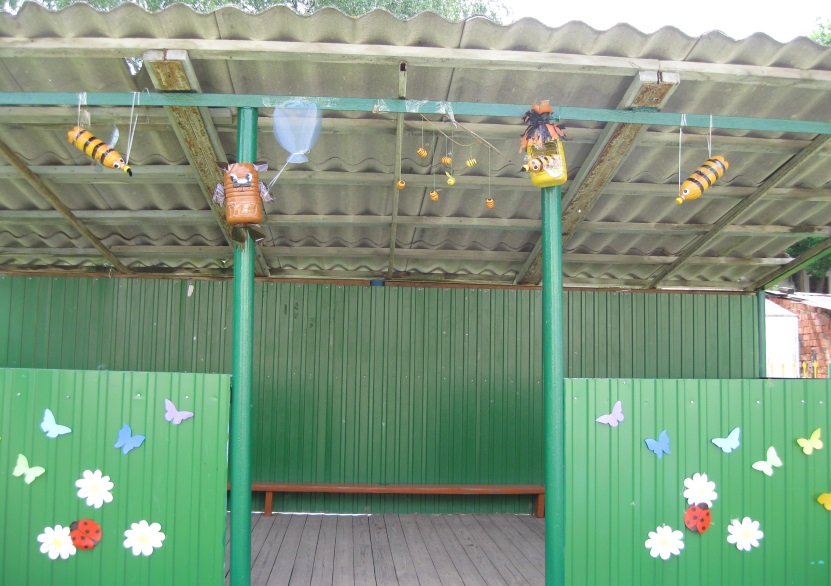 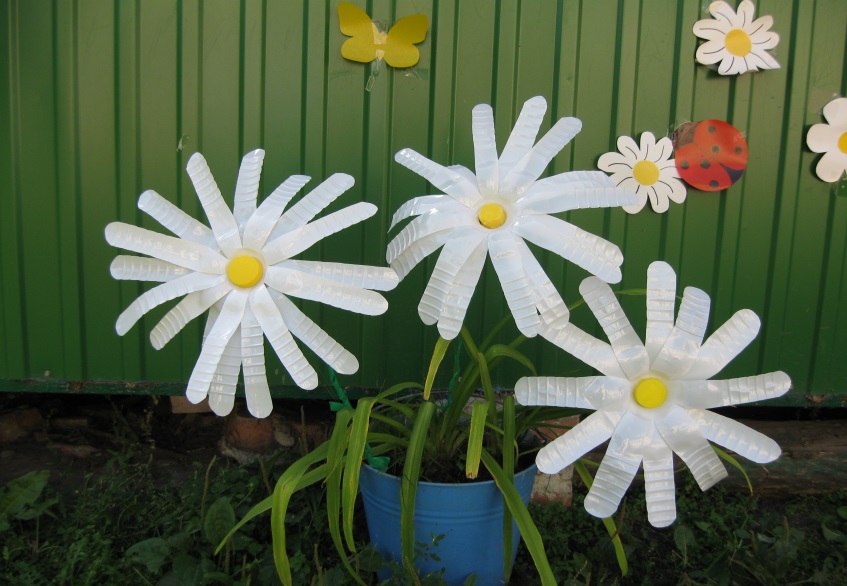 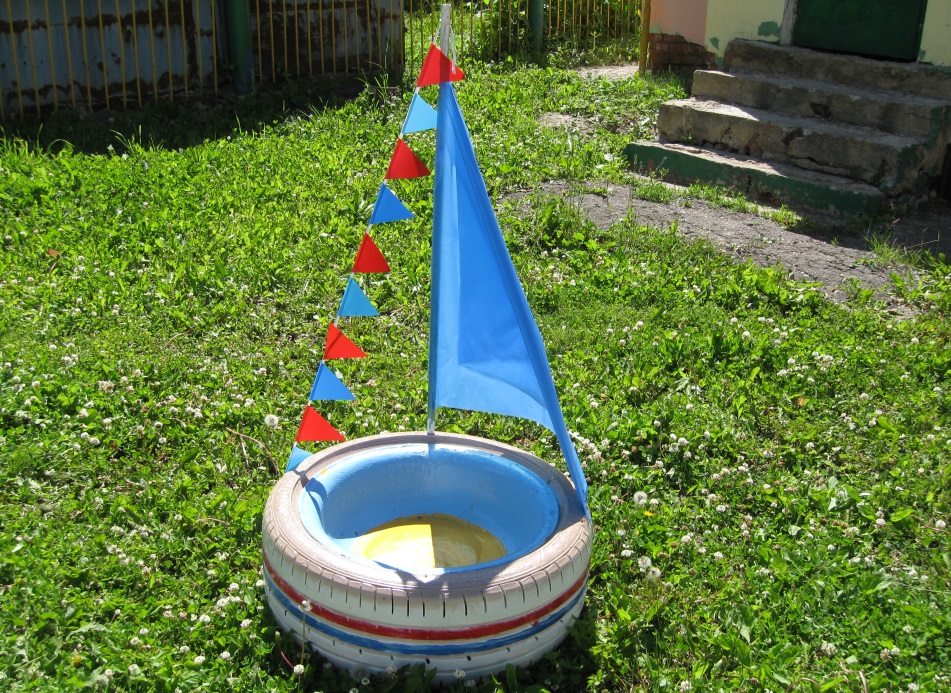 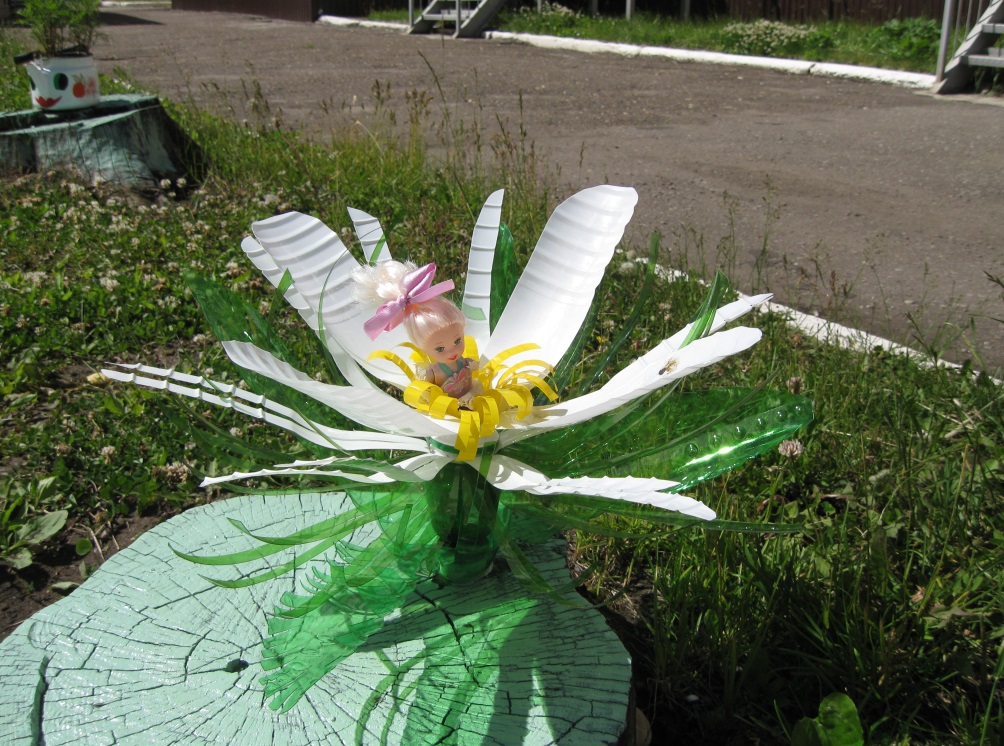 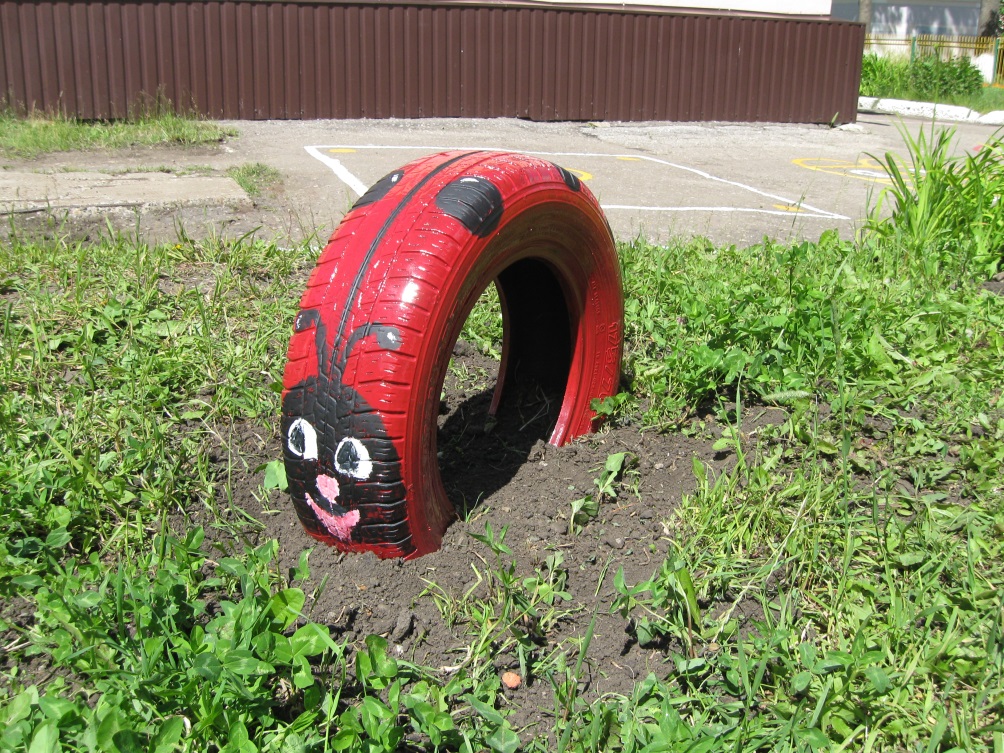 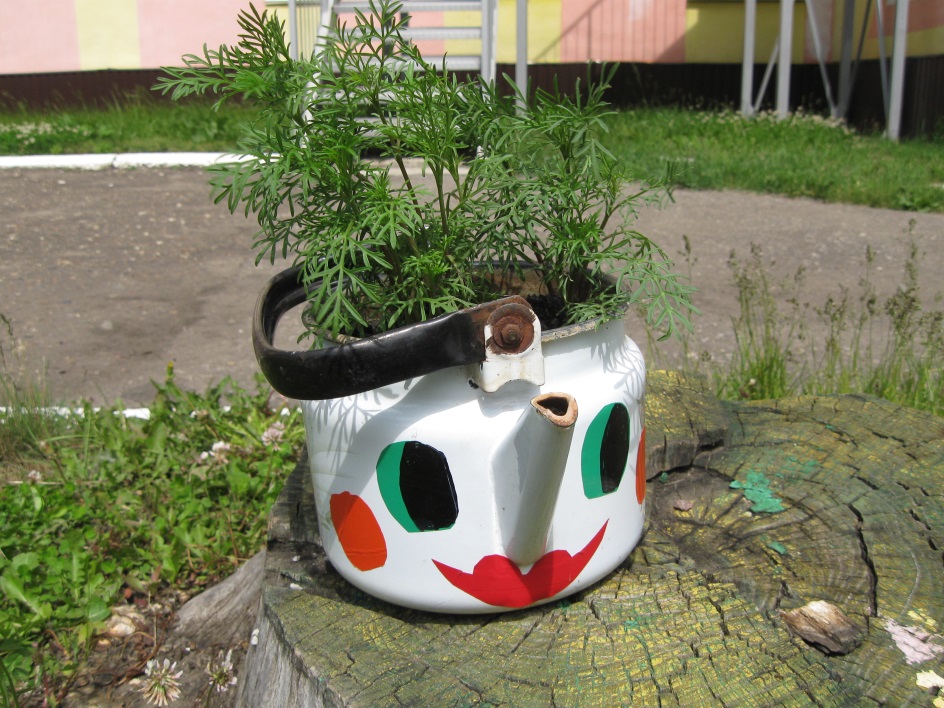 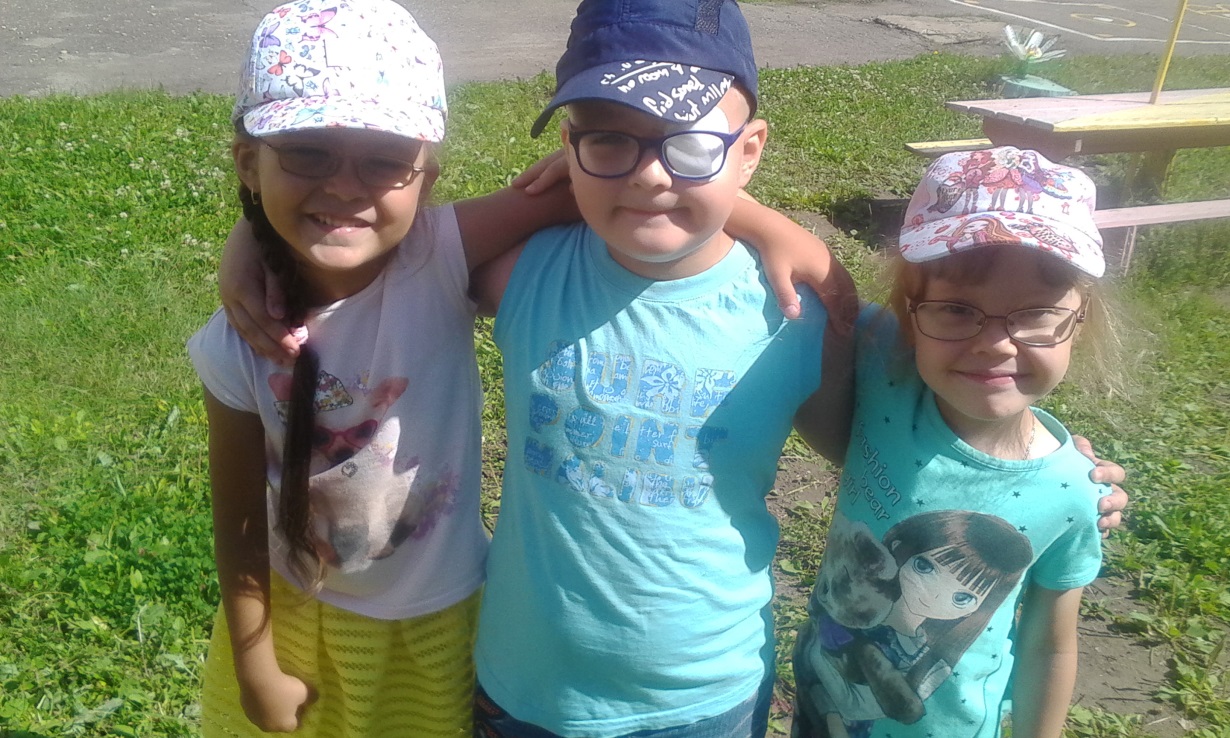 Как тебя мы любим, лето! 
Лето! Ты ещё побудь! 
Хорошо, когда есть лето! 
Сил набраться, отдохнуть!
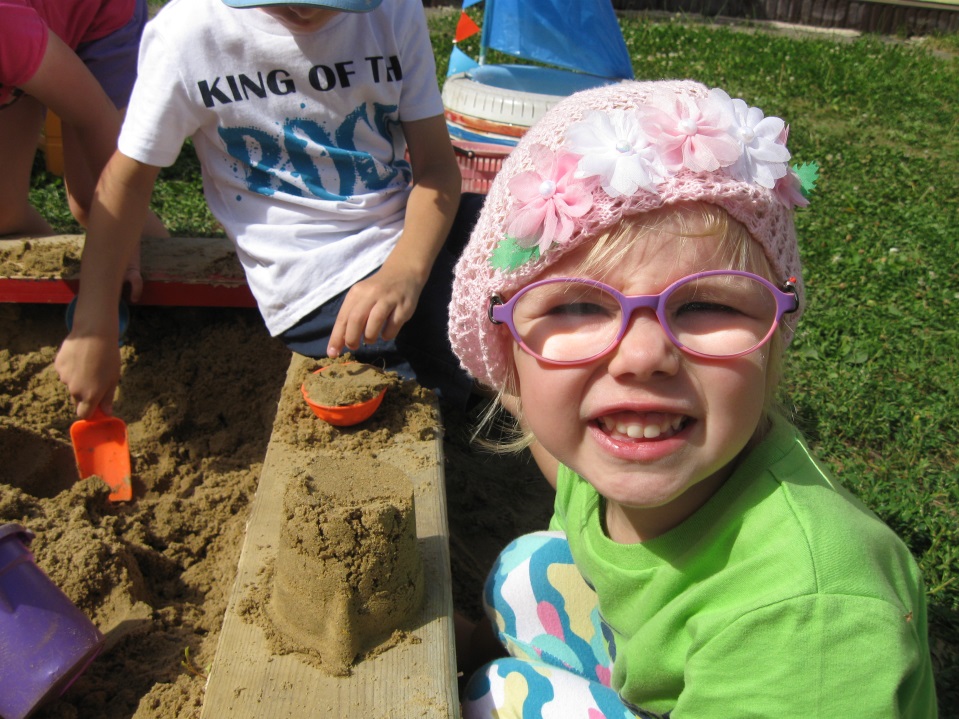 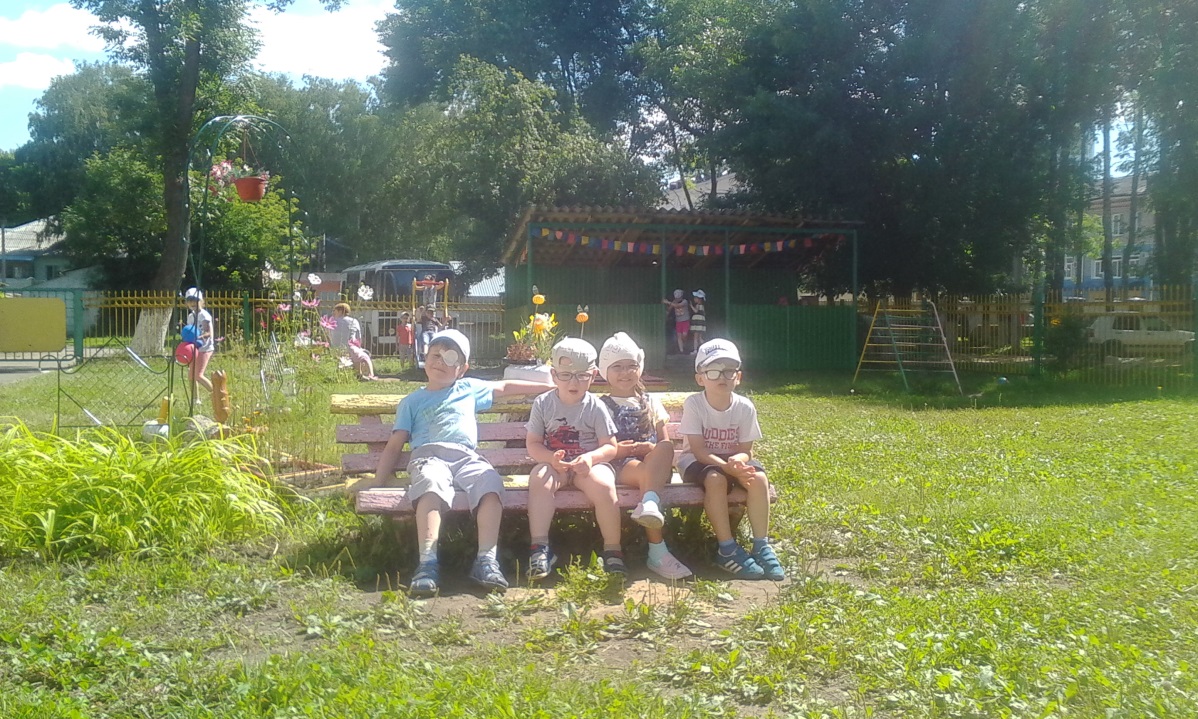 Дети, стройтесь по порядку
На веселую зарядку!
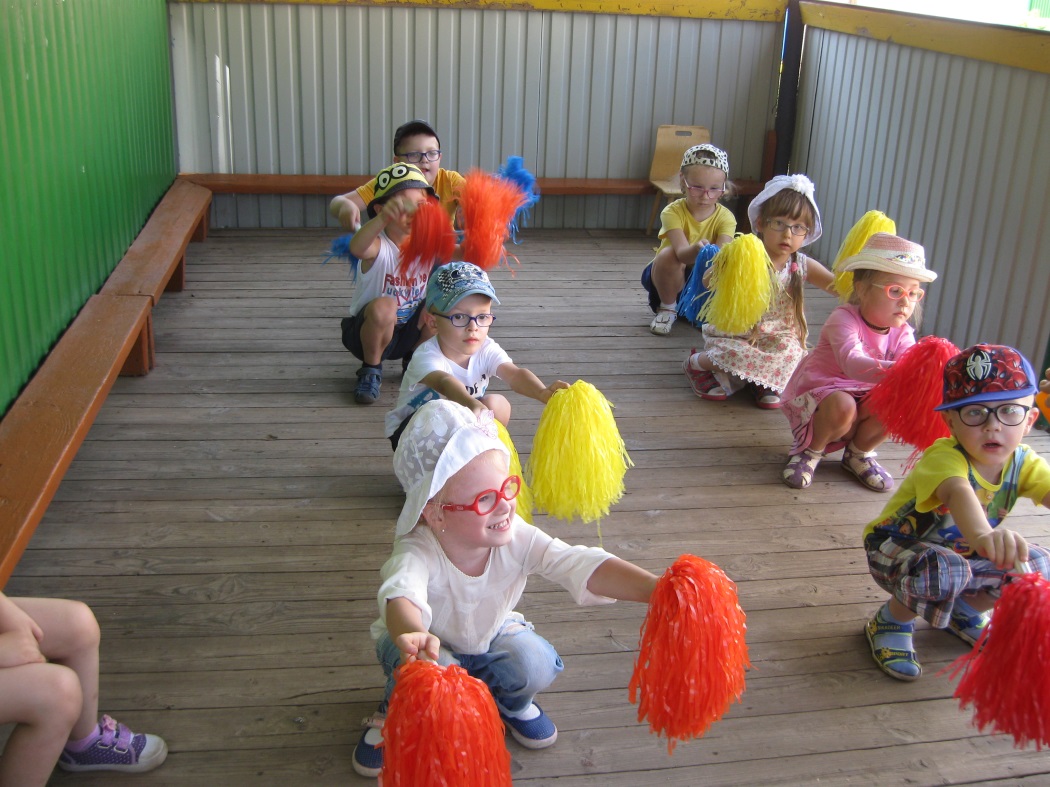 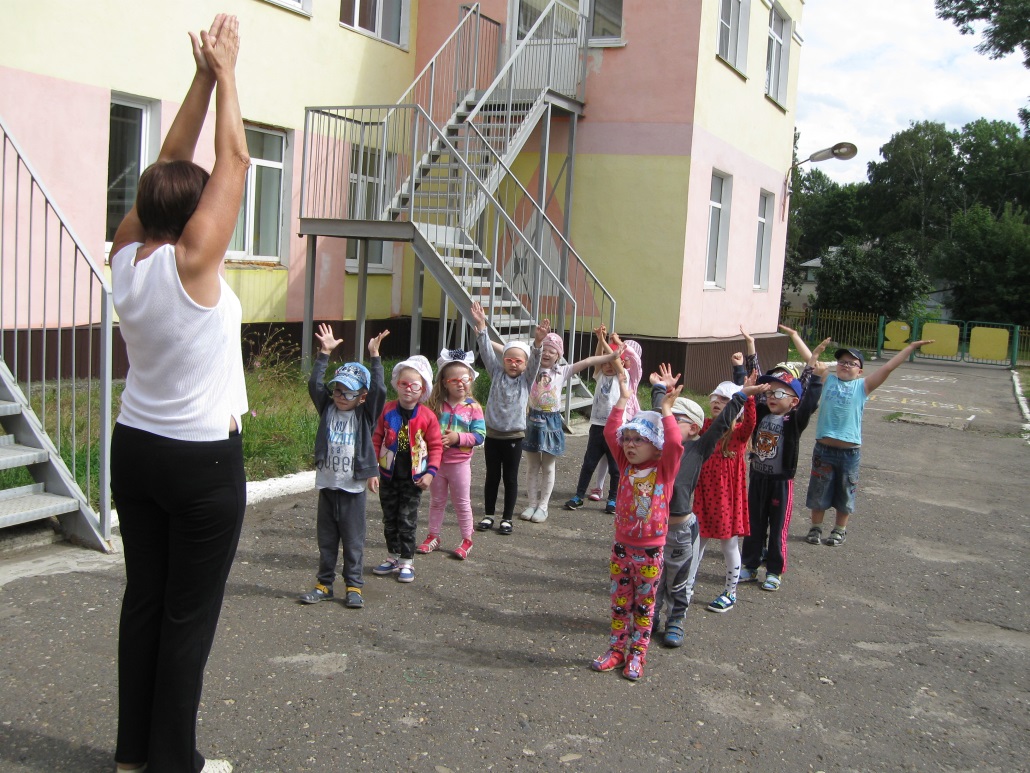 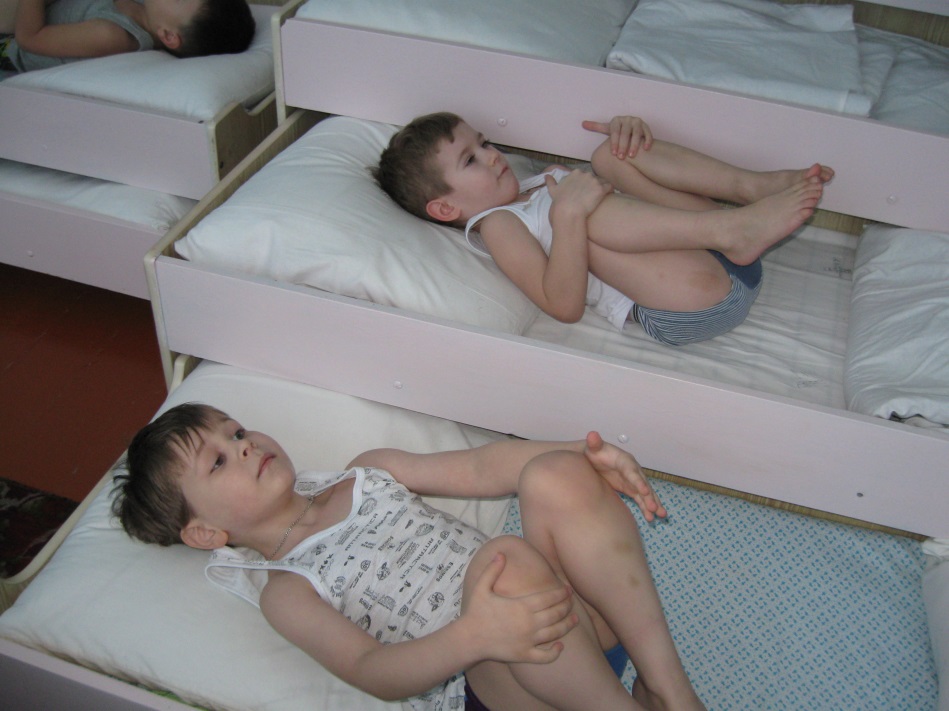 Гимнастика после сна
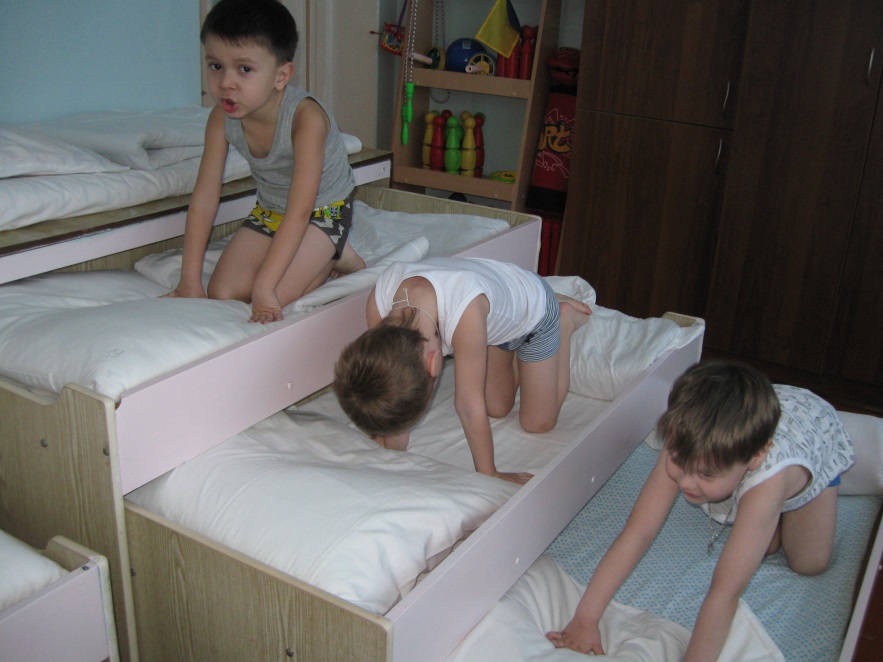 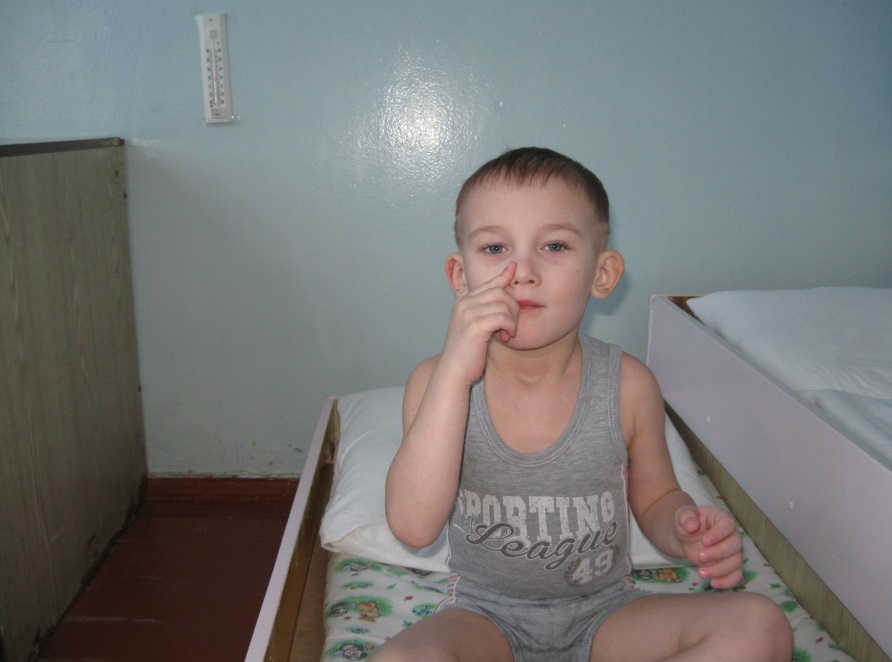 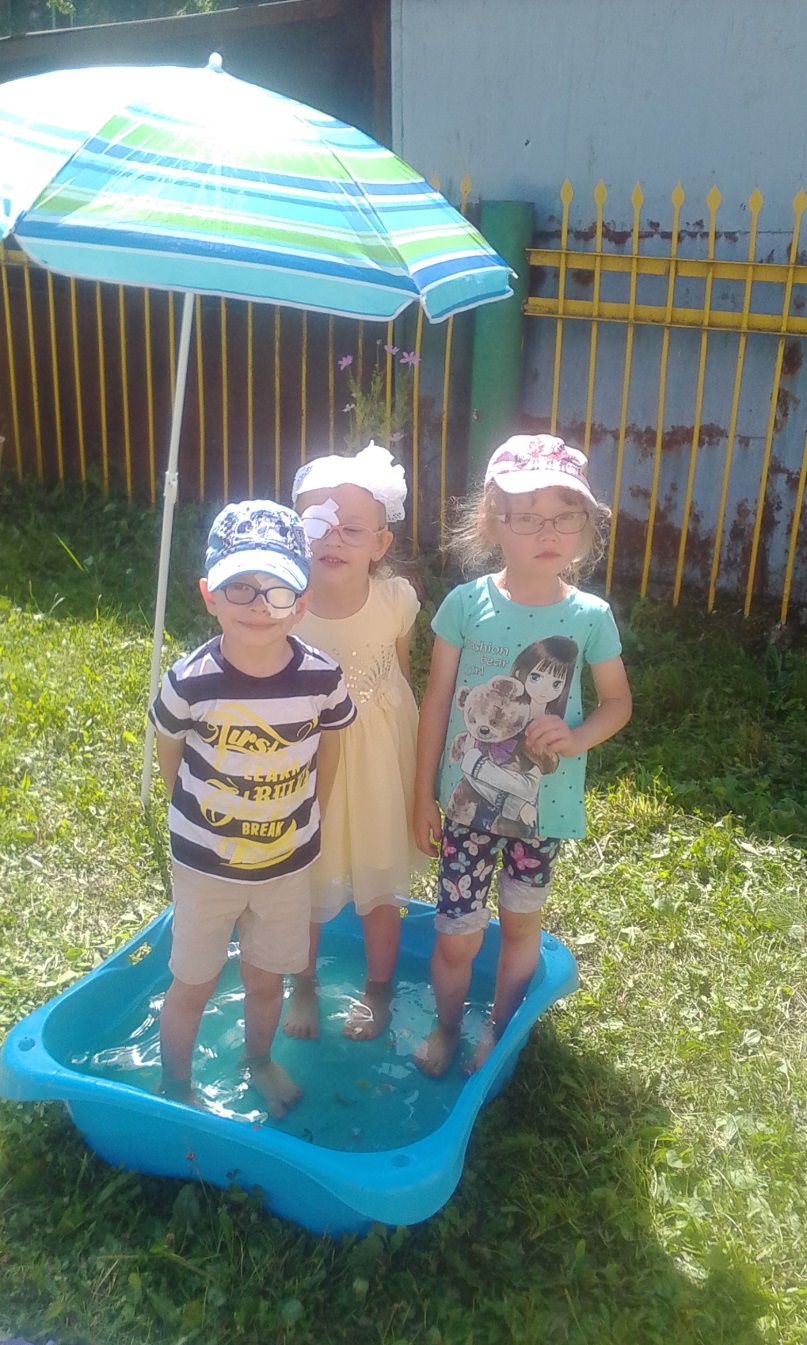 Солнце, воздух и вода-
Наши лучшие друзья!
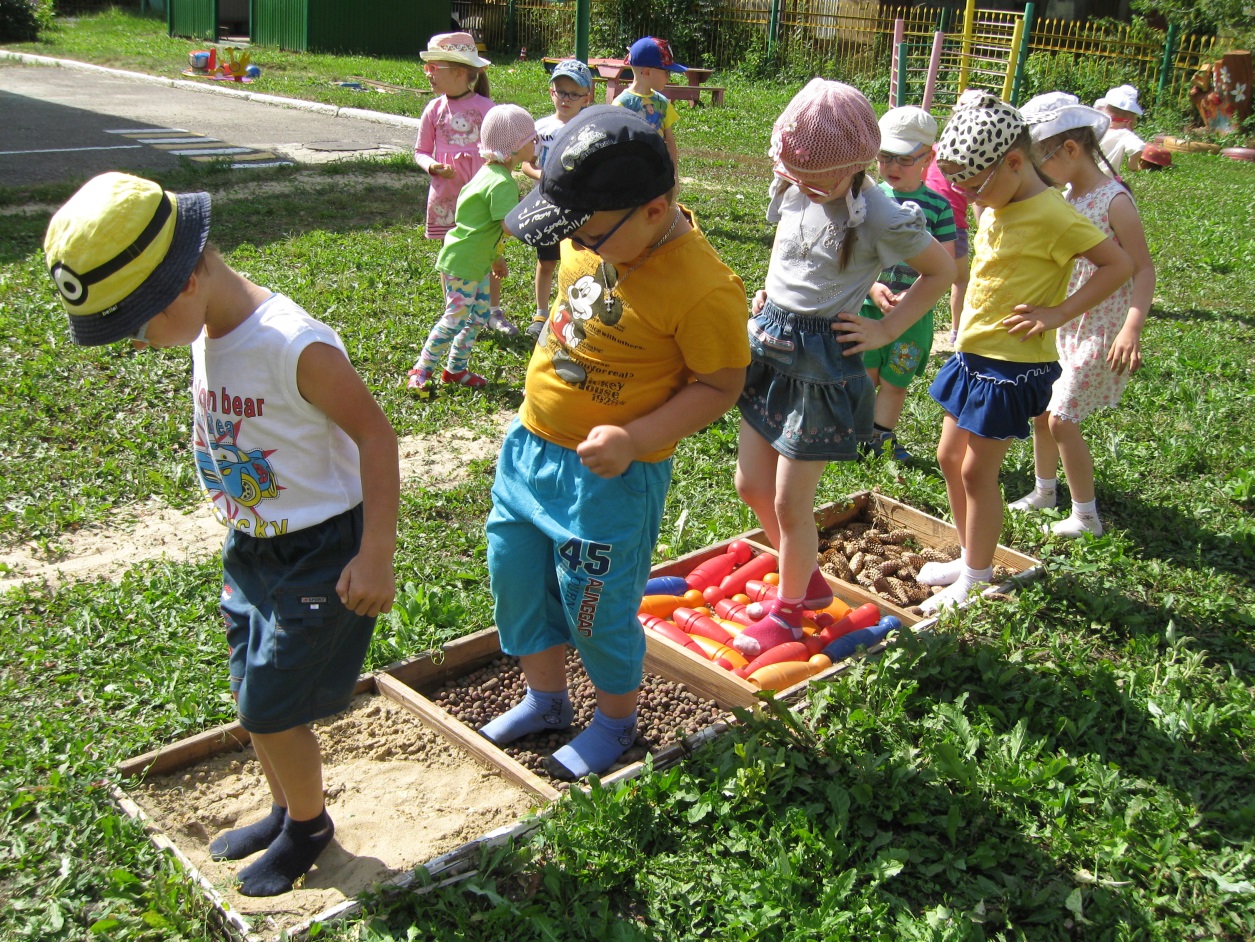 И без всякого сомненья есть хорошее решенье,
 Бег полезен и игра, занимайся, детвора!
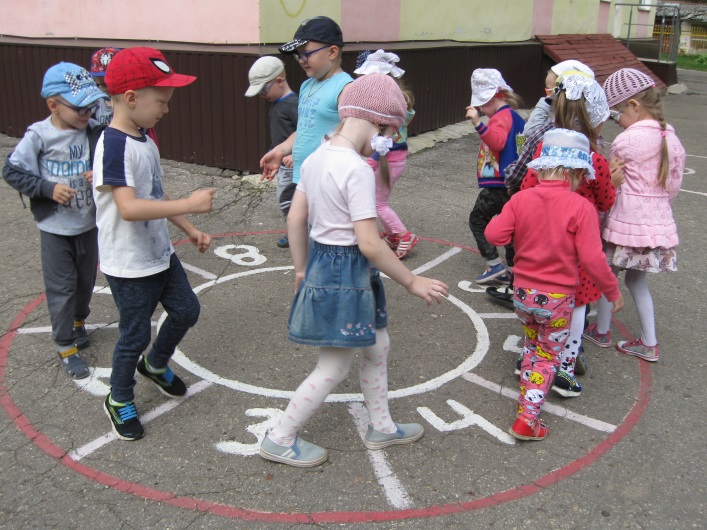 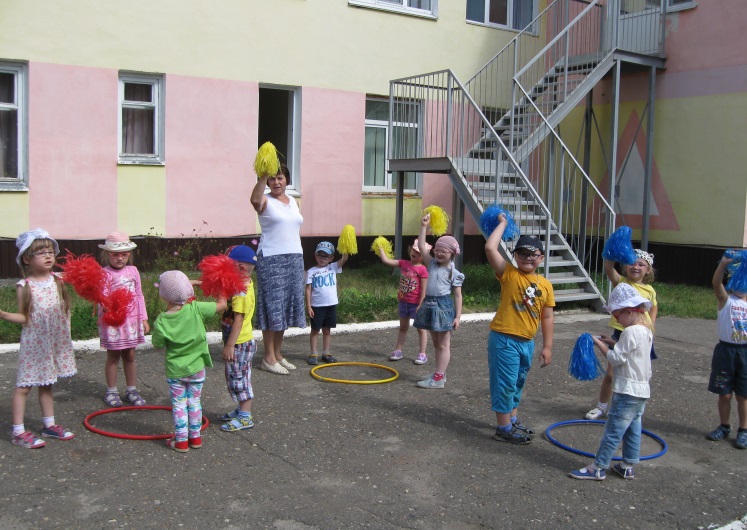 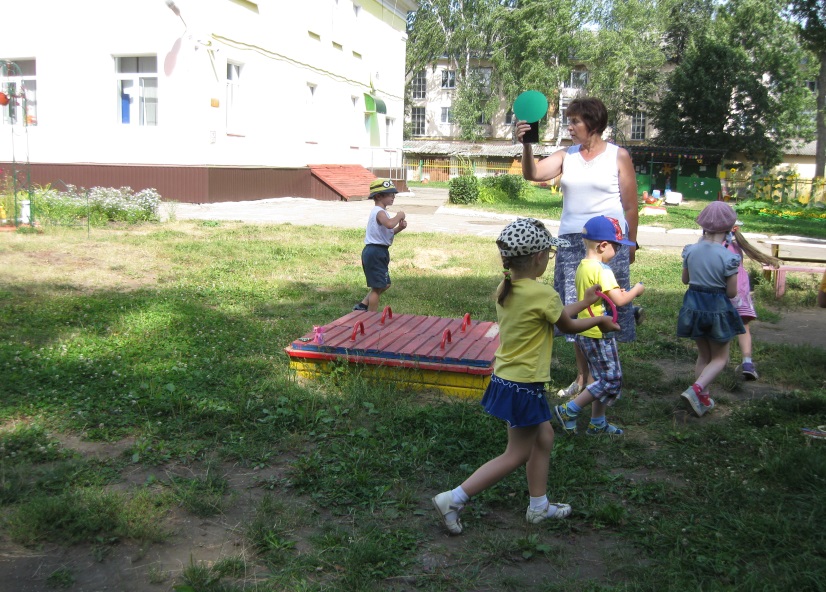 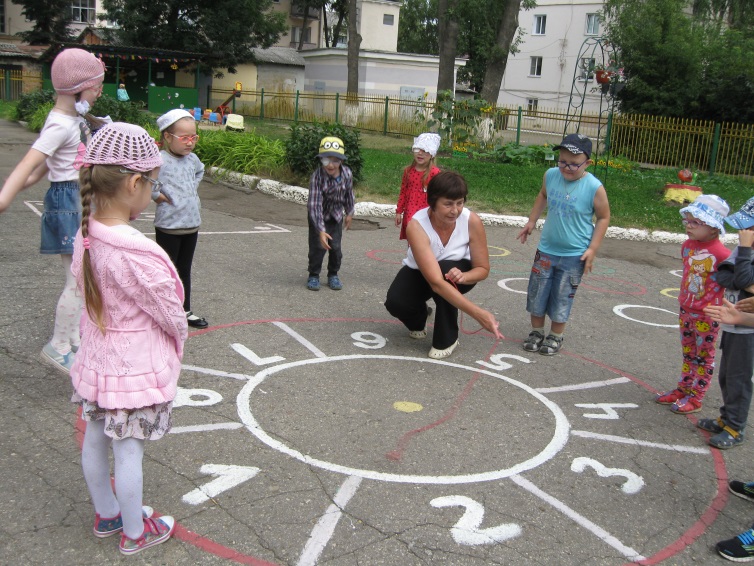 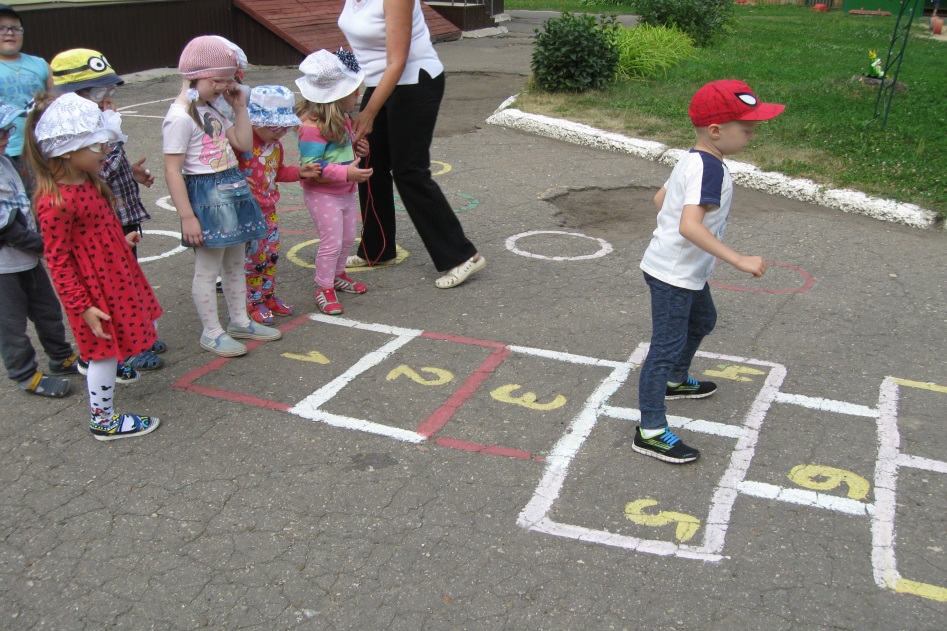 Девочки и мальчики  
Прыгают, как мячики,
Ножками топочут, 
Весело хохочут.
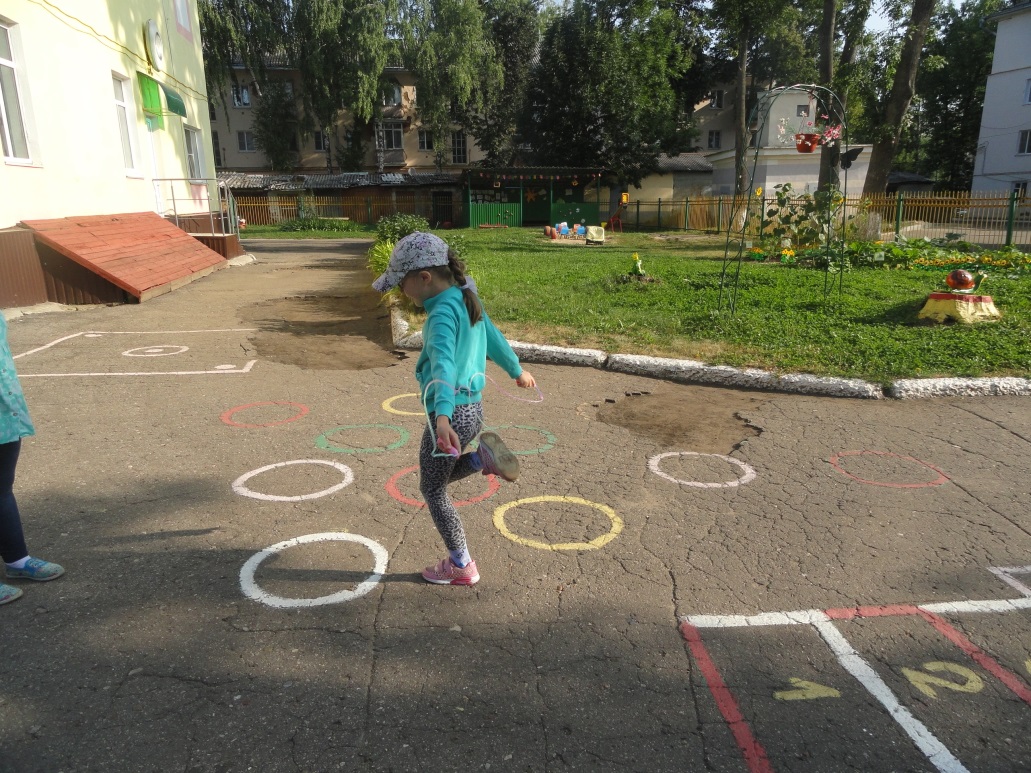 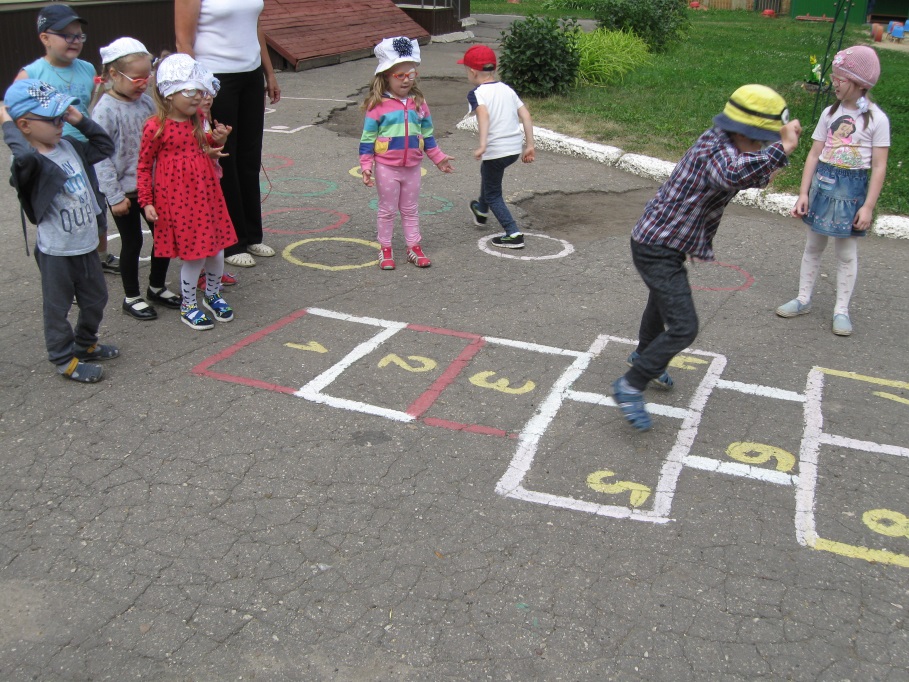 Всем полезно без сомненья
Все, что связано с движеньем.
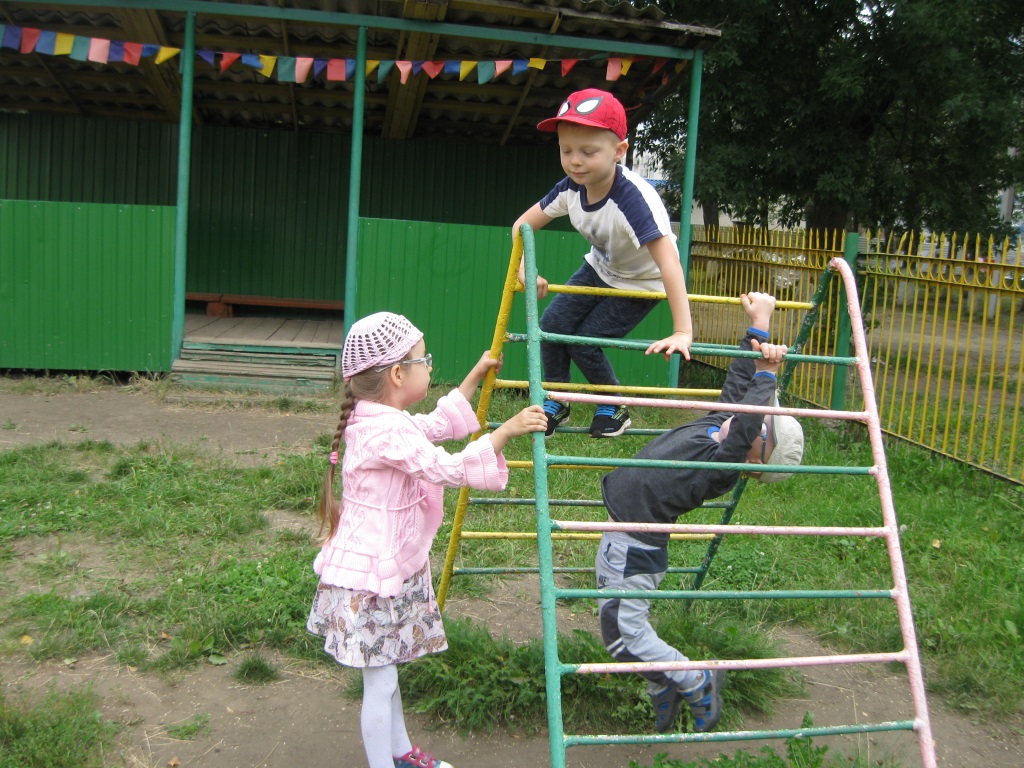 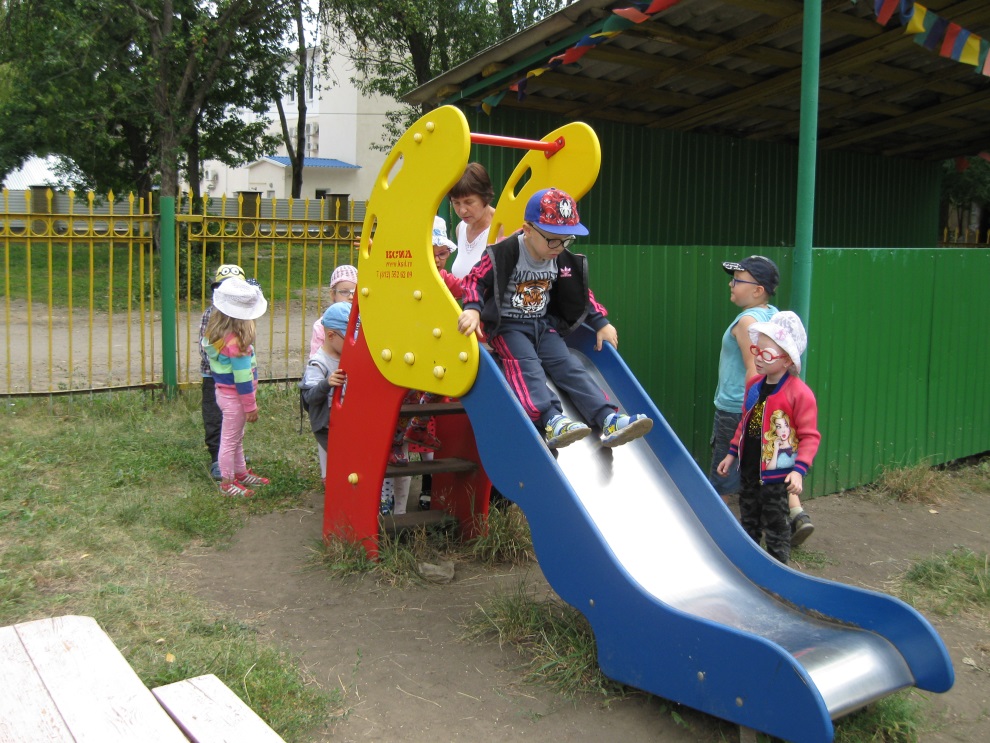 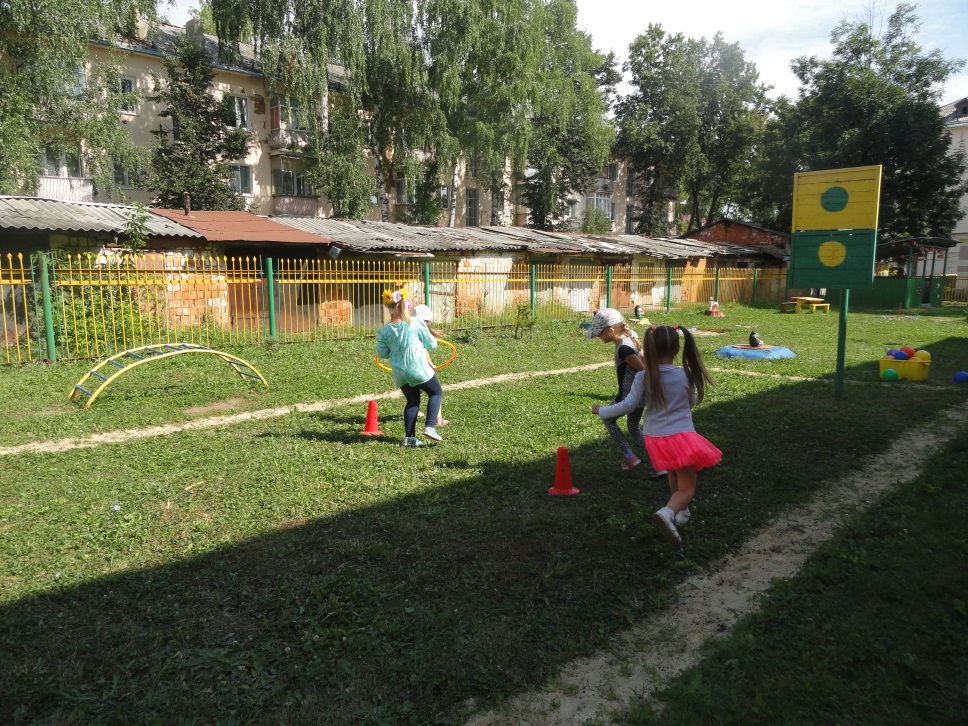 Чтоб проворным стать атлетом,
 Проведем мы эстафету. 
 Будем бегать быстро, дружно, 
 Победить нам очень нужно!
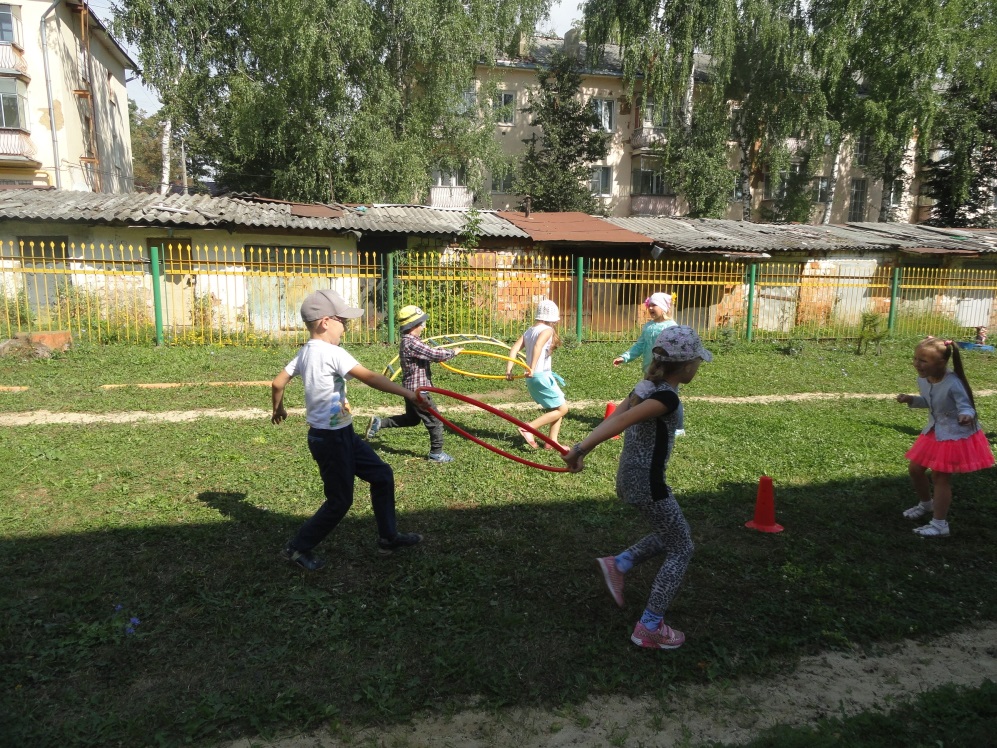 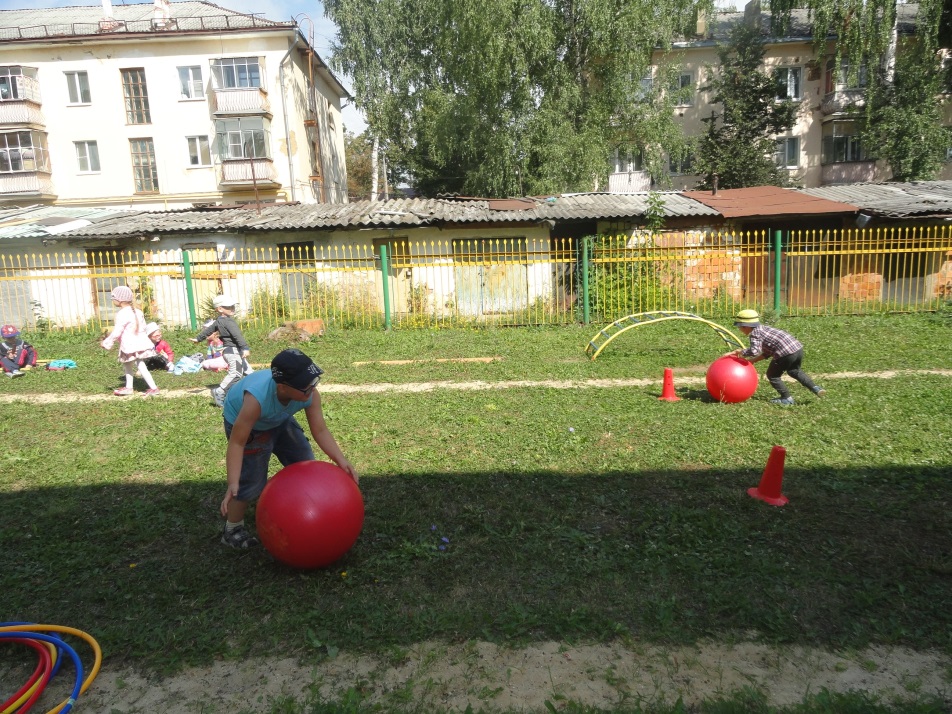 Развиваем глазомер
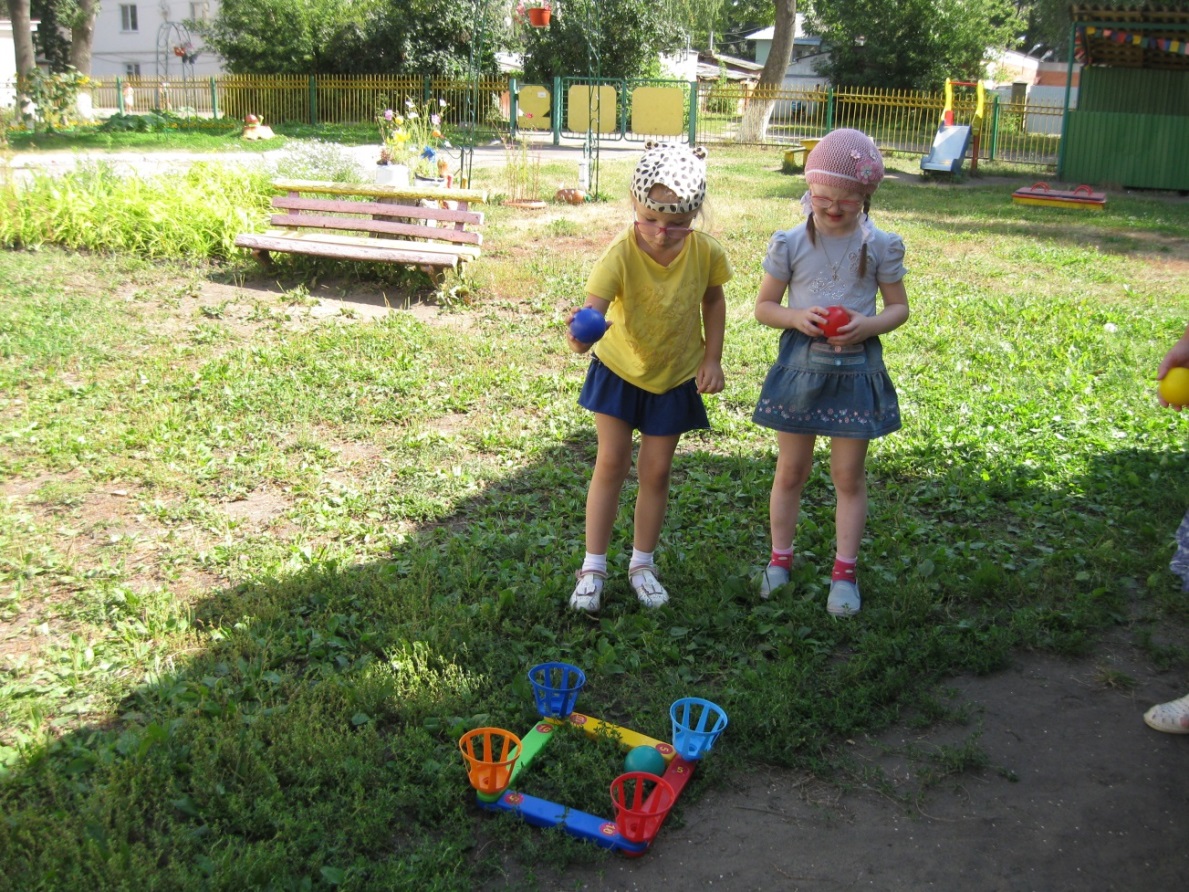 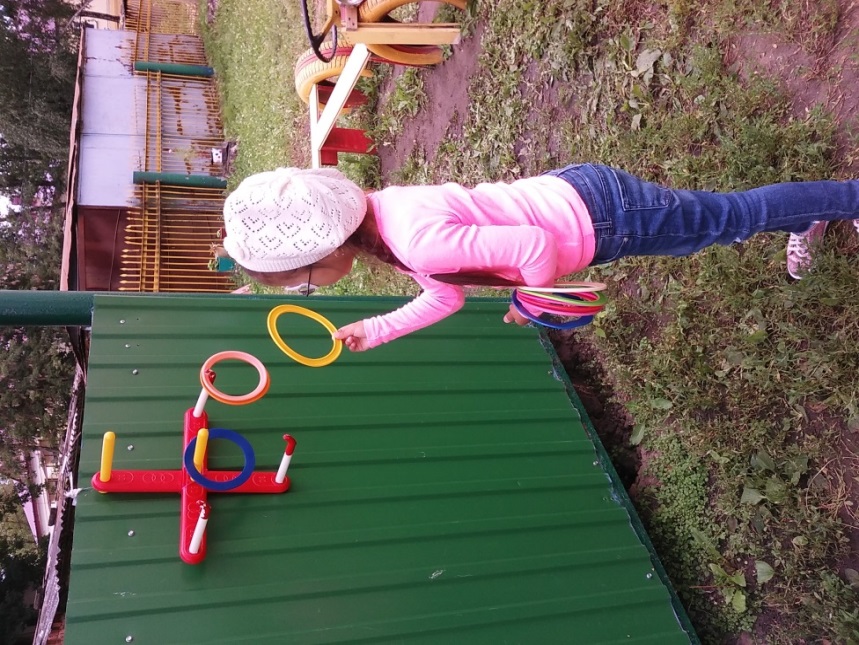 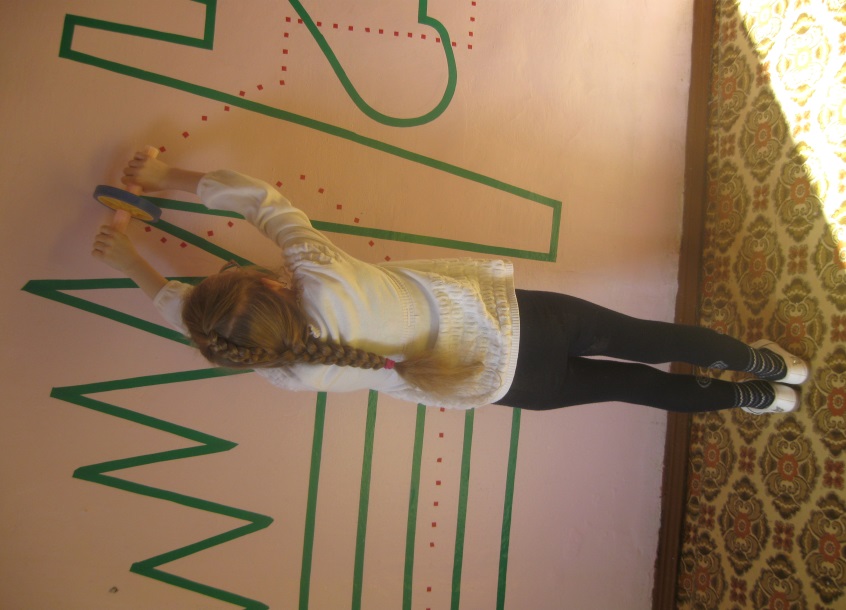 После дождика приятно пробежаться босиком. 
В тёплой речке искупаться, из песка построить дом.
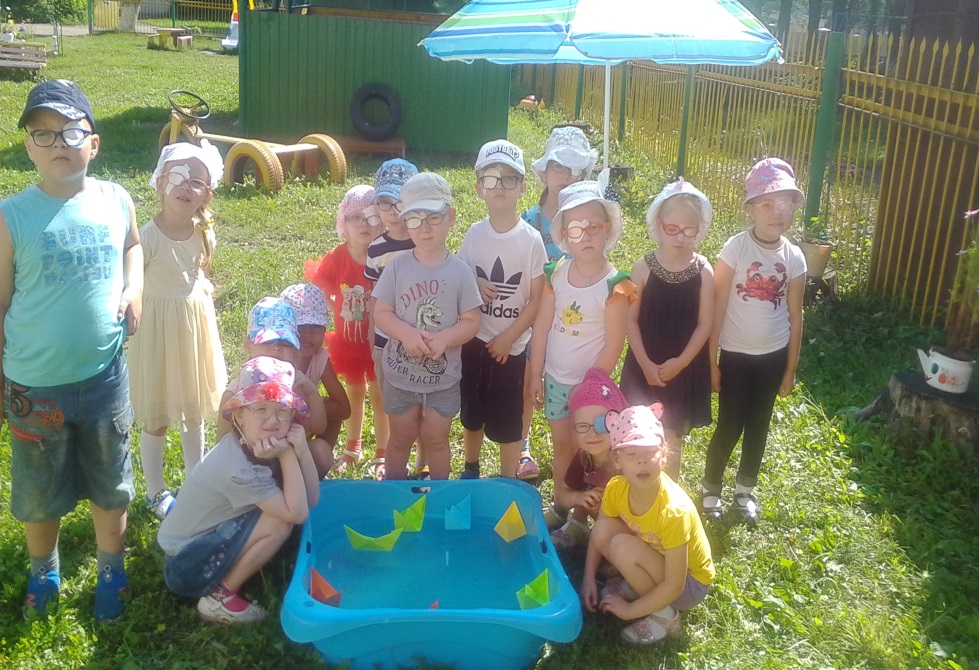 С водой мы любим поиграть,
Кораблики в нее пускать.
И в ванночке, и в тазике -
Такие мы проказники!
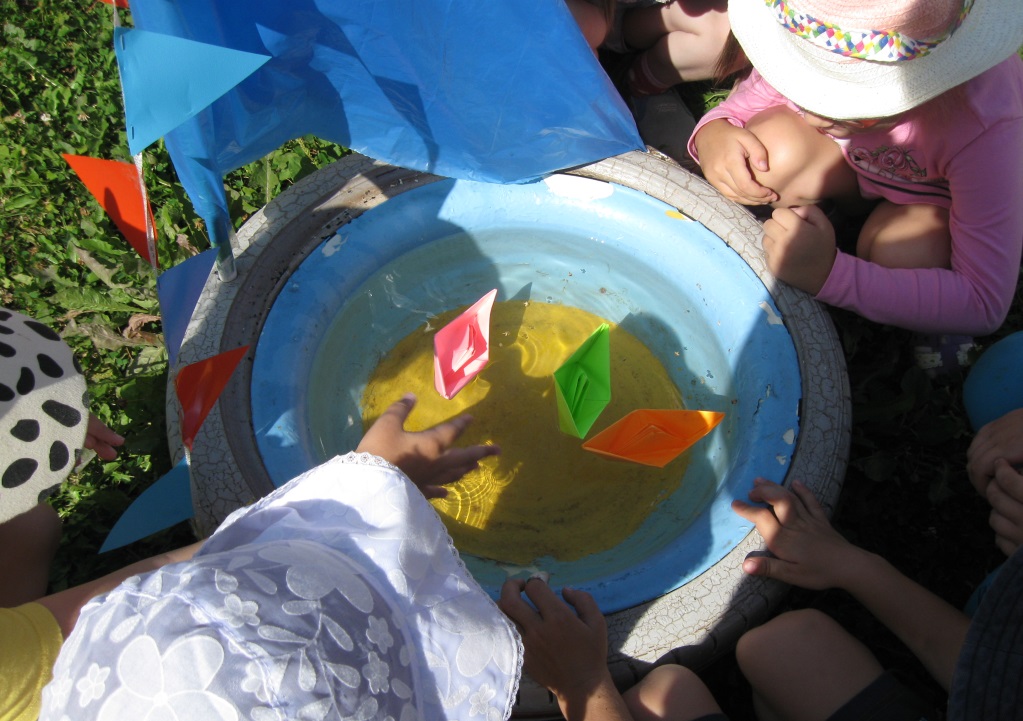 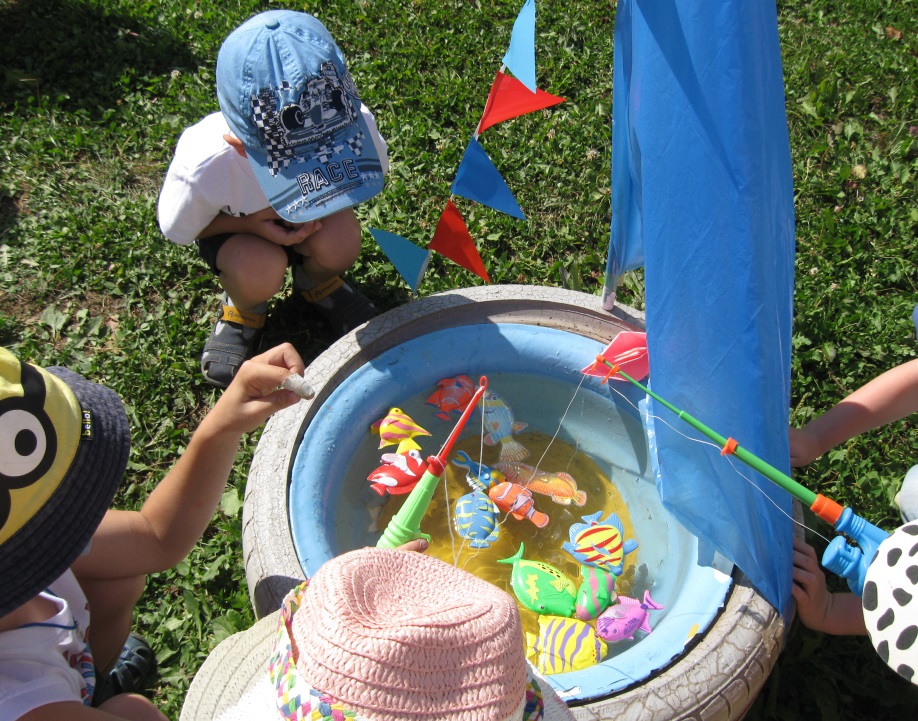 Вода нам помогает жить,  мы очень любим воду пить
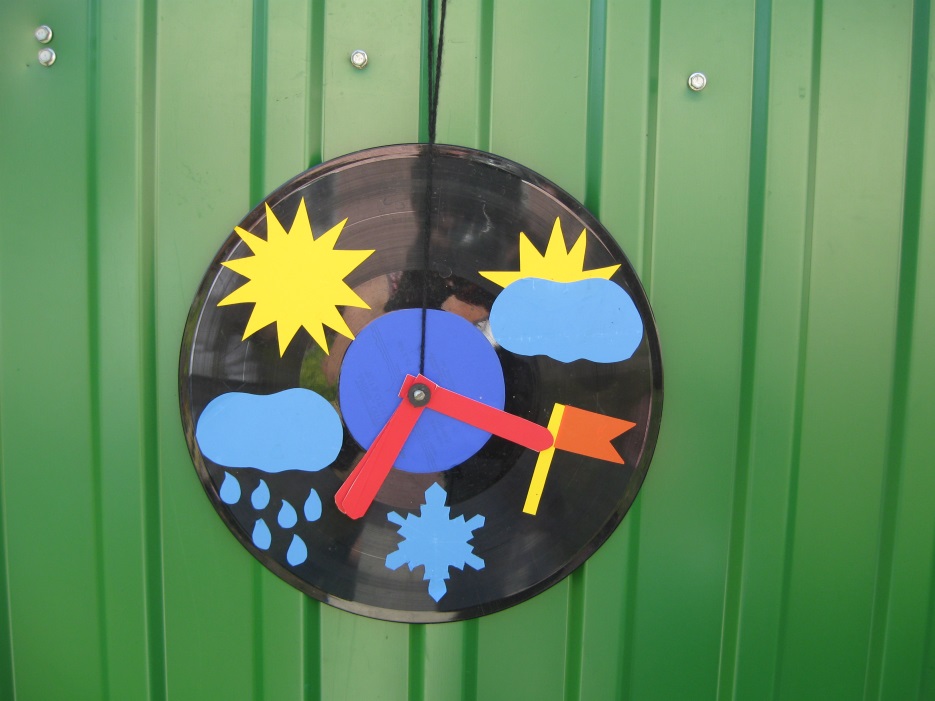 Наблюдаем за погодой
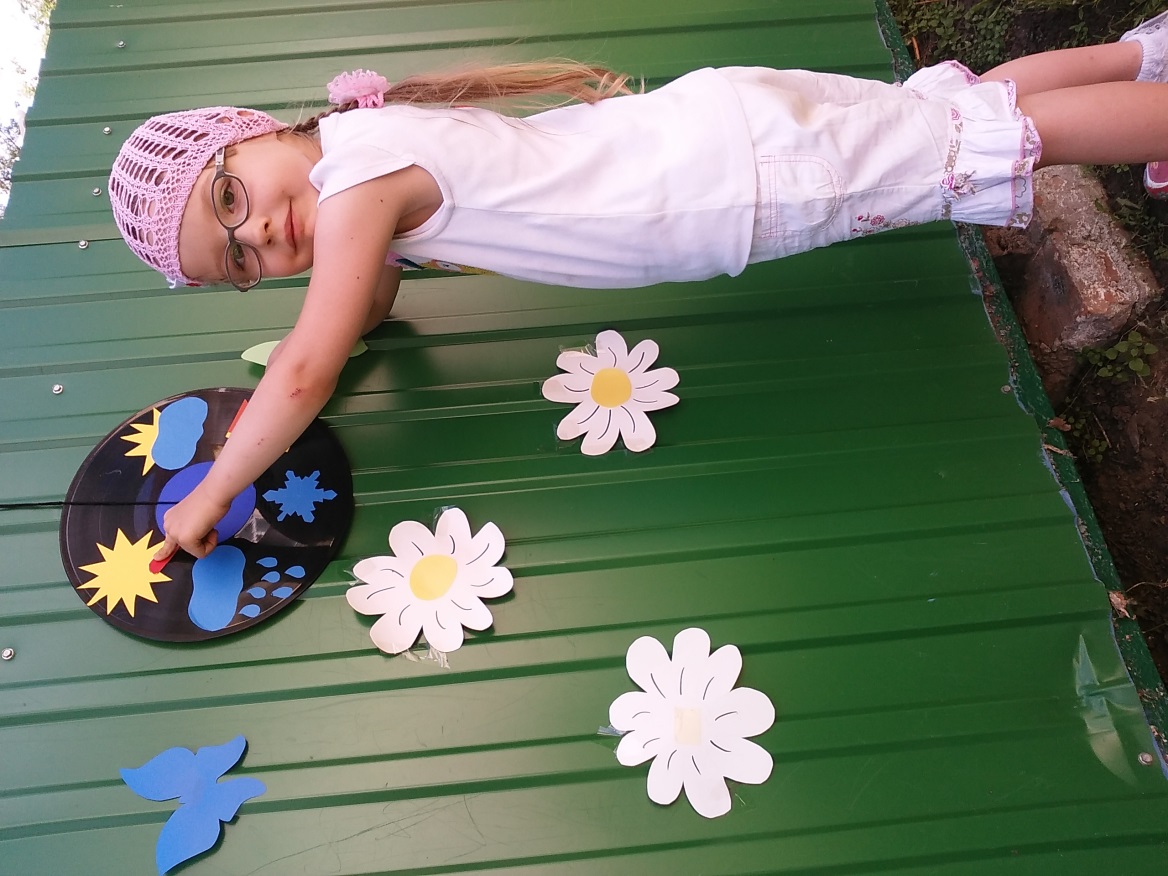 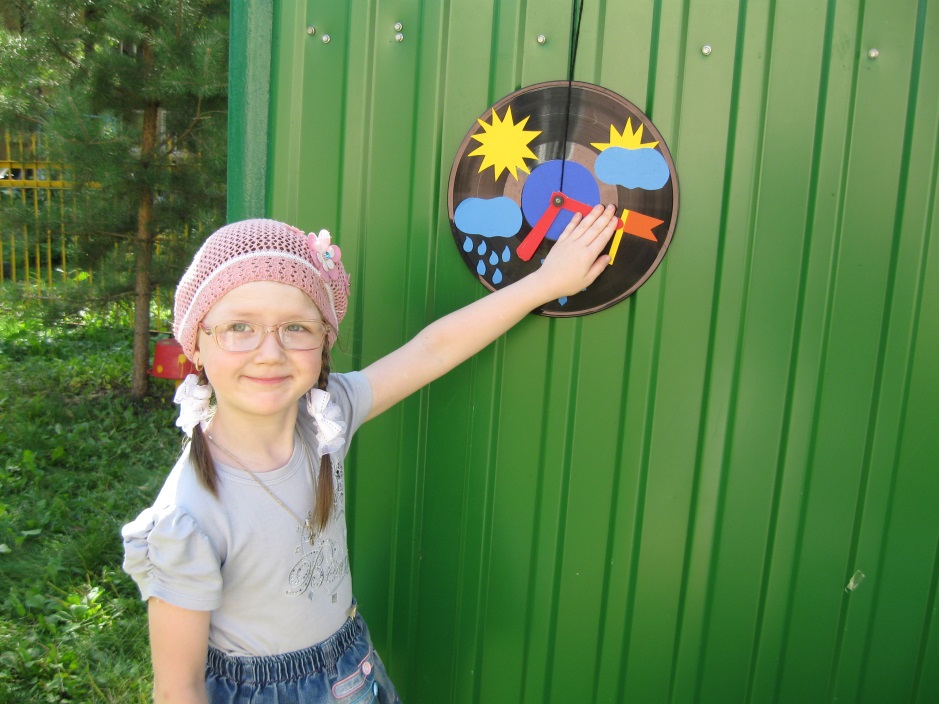 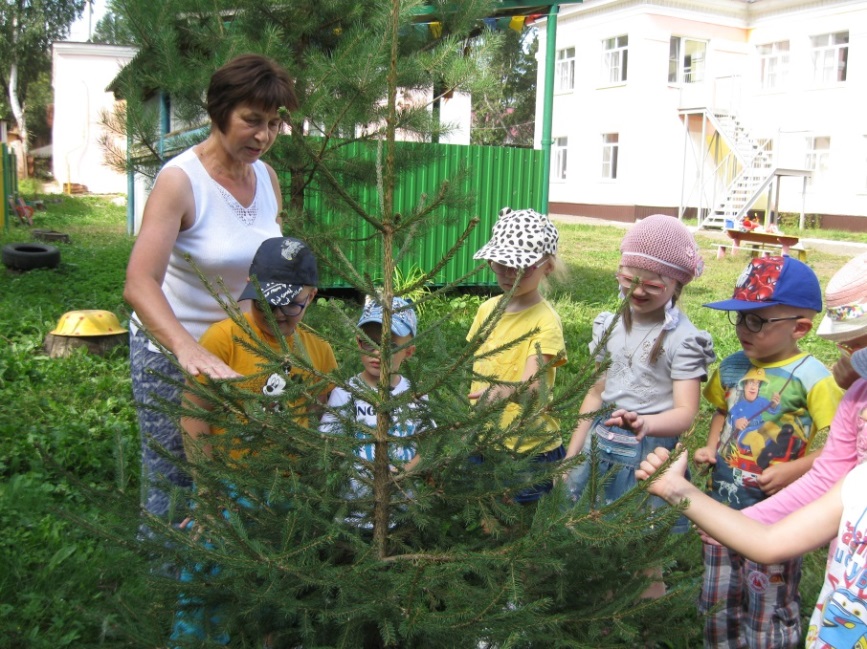 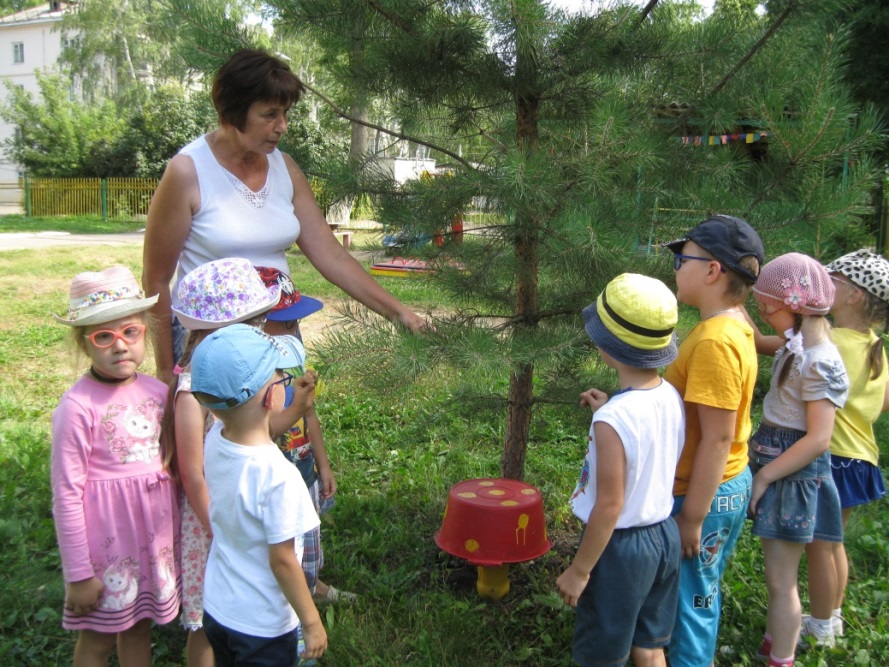 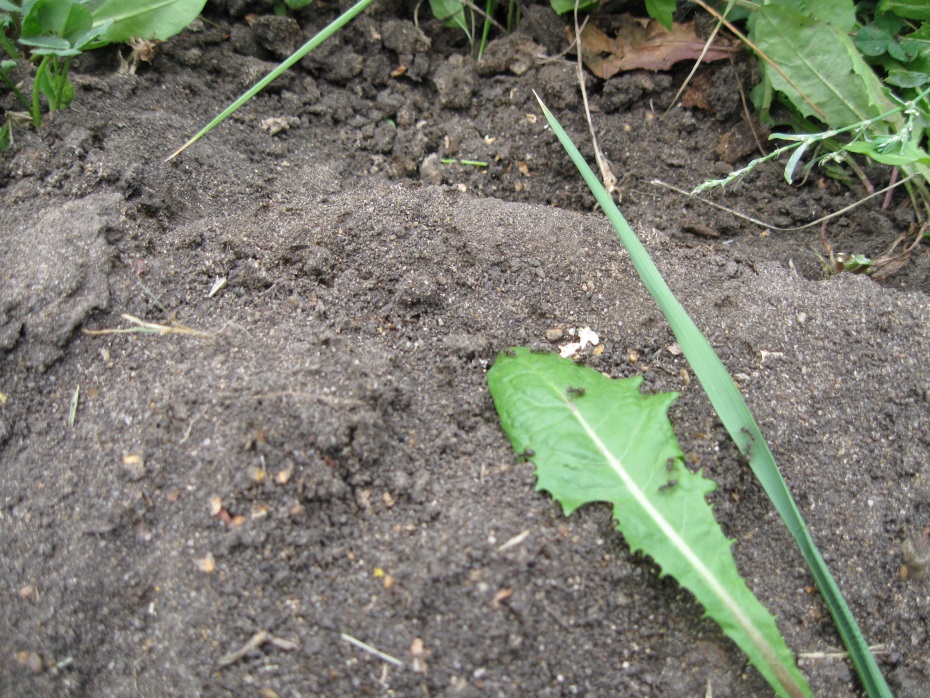 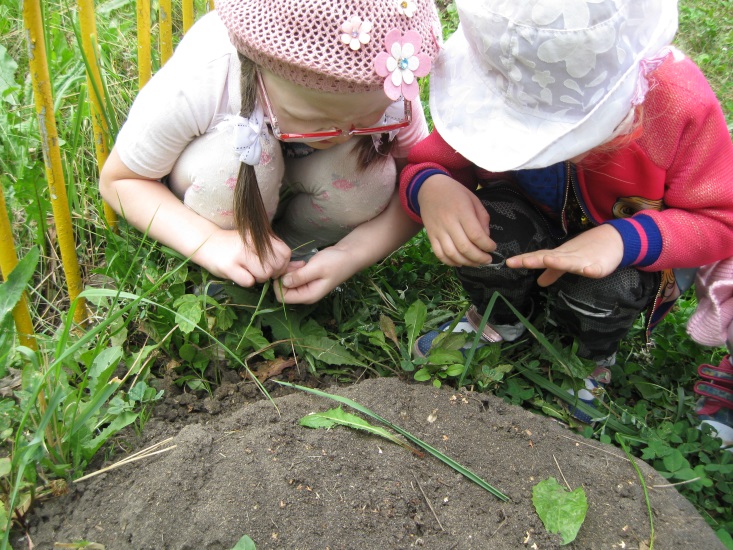 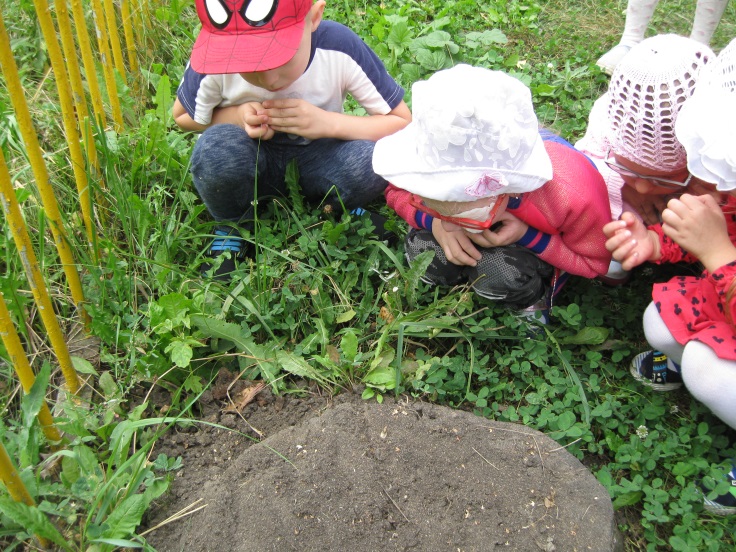 Как у нас в садочке выросли цветочки
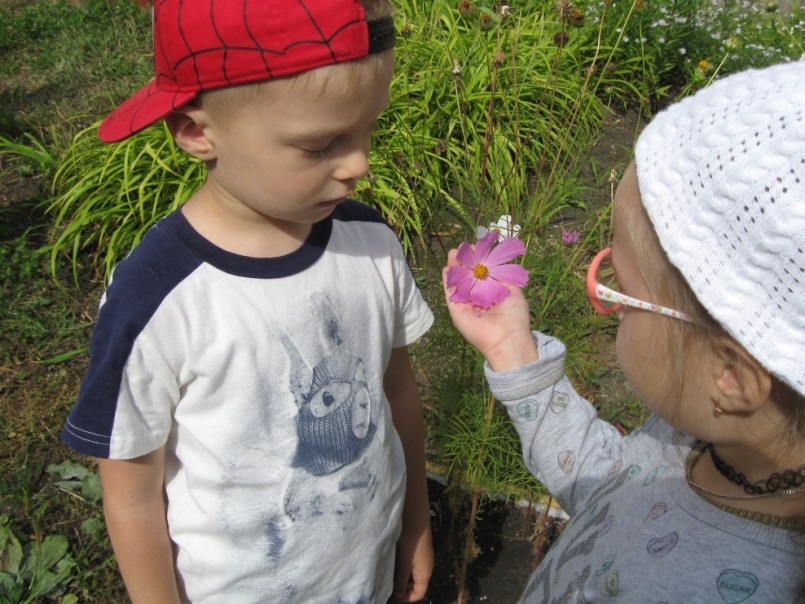 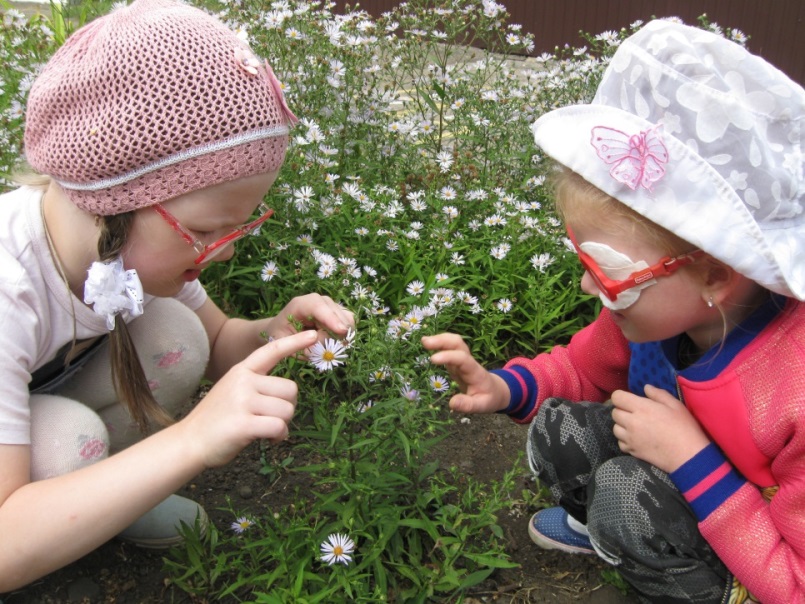 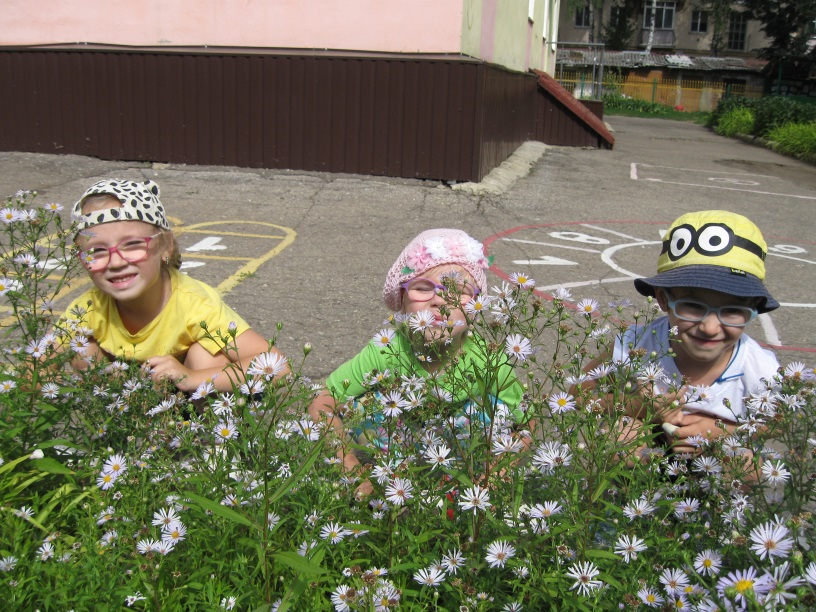 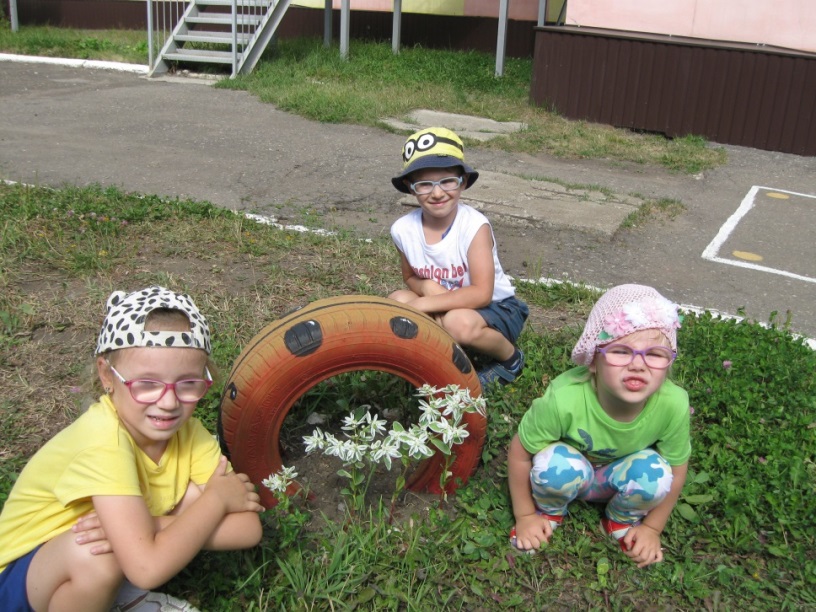 В огороде и саду я помощником расту
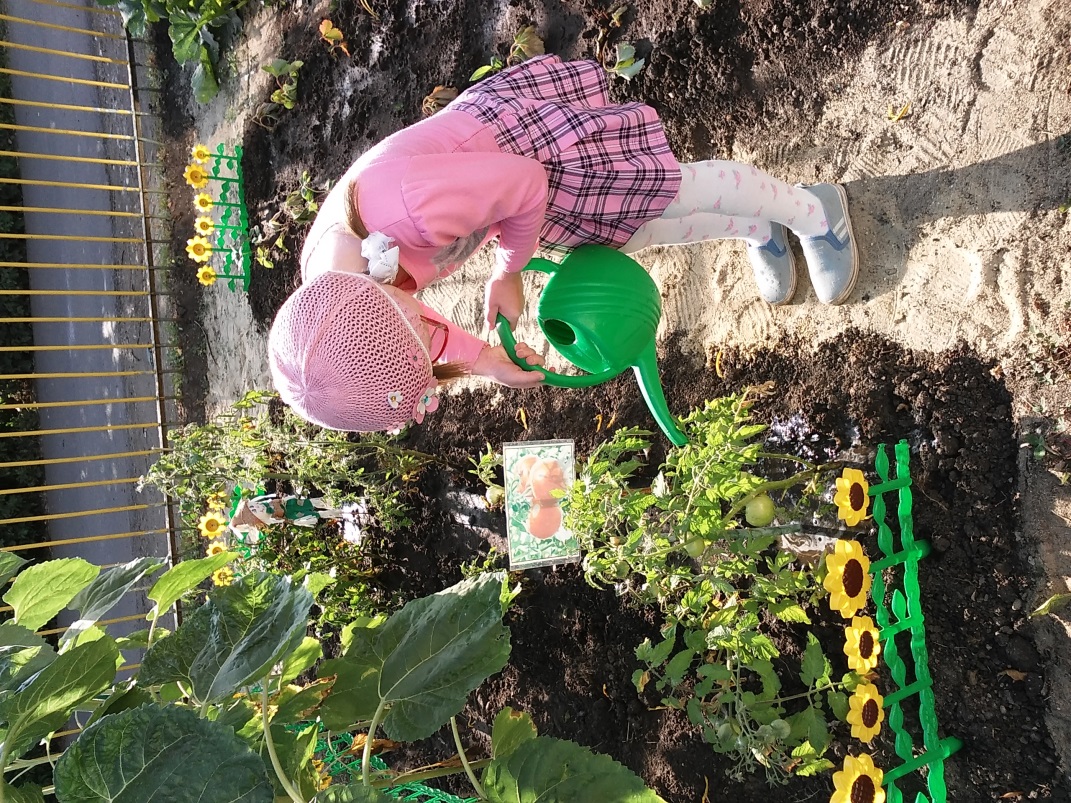 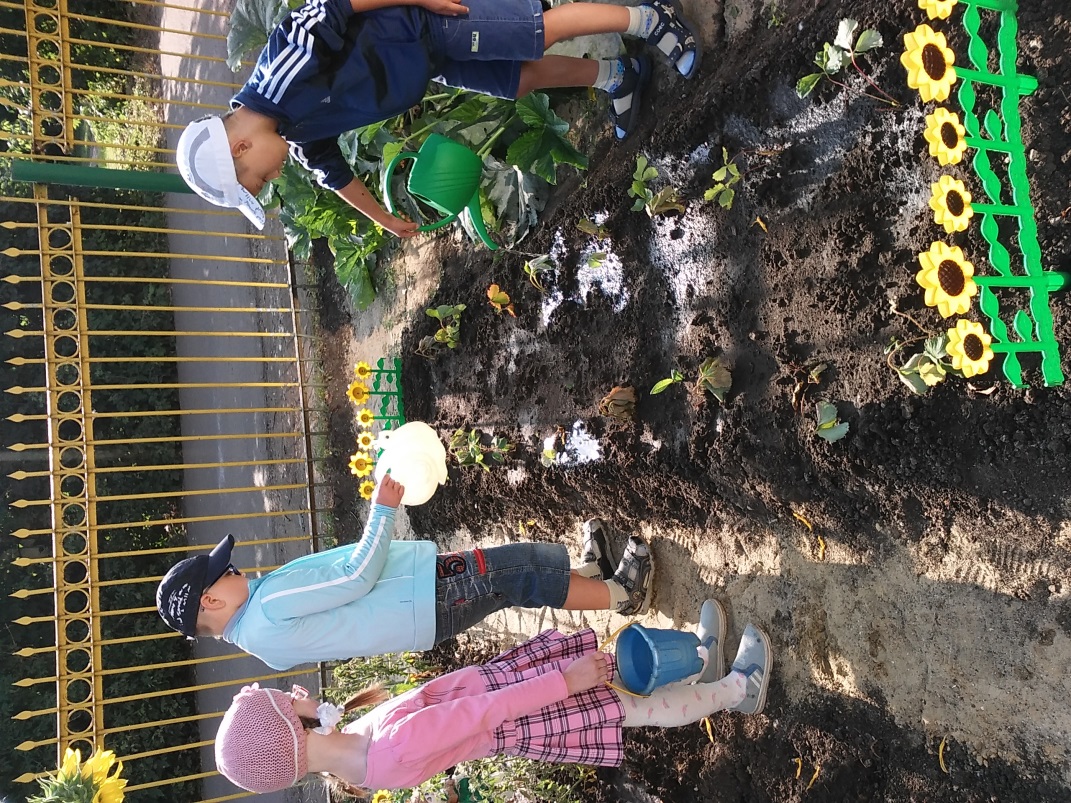 Вырастили овощи собственными руками
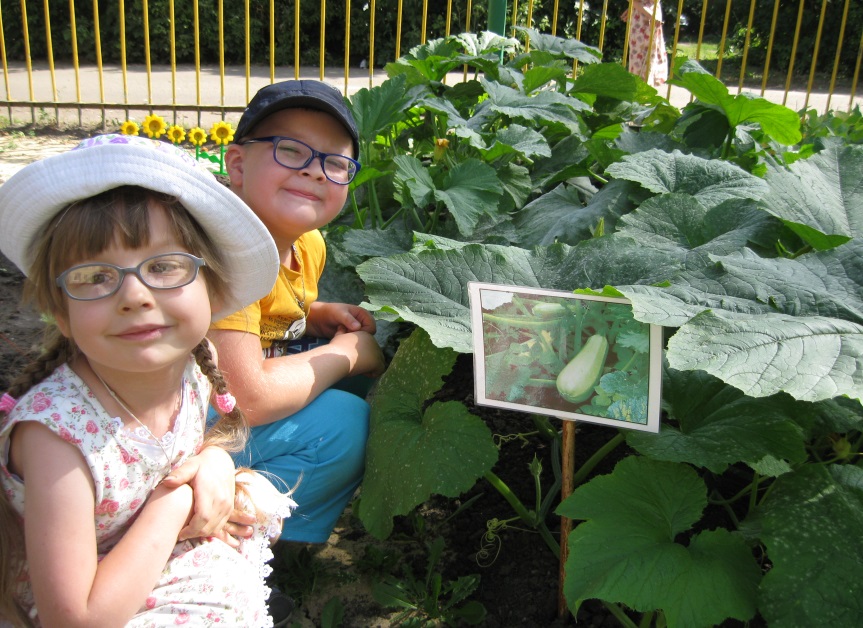 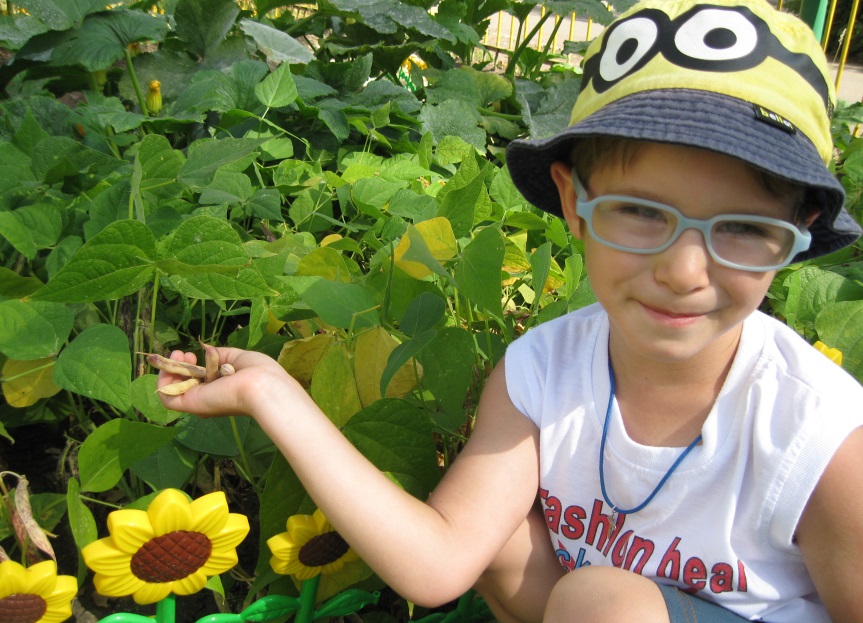 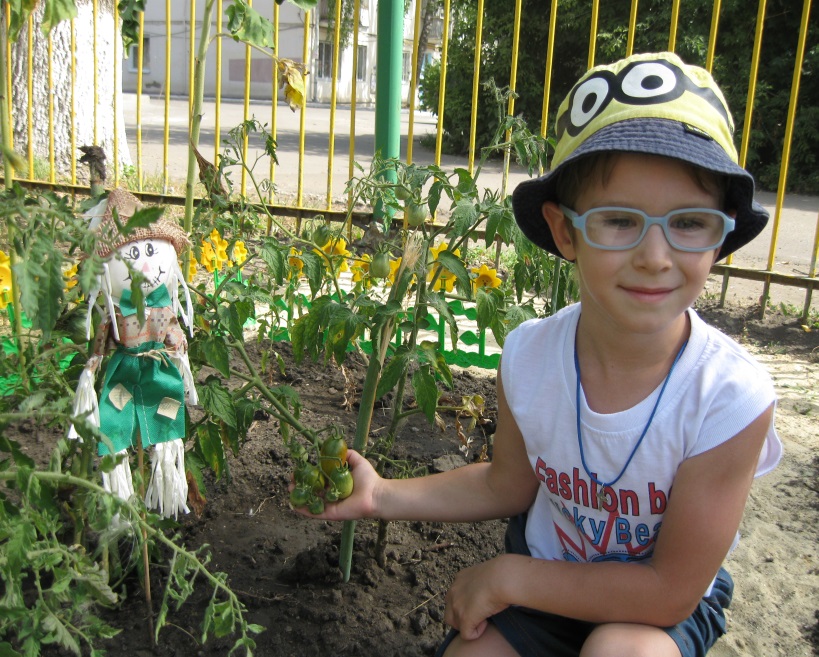 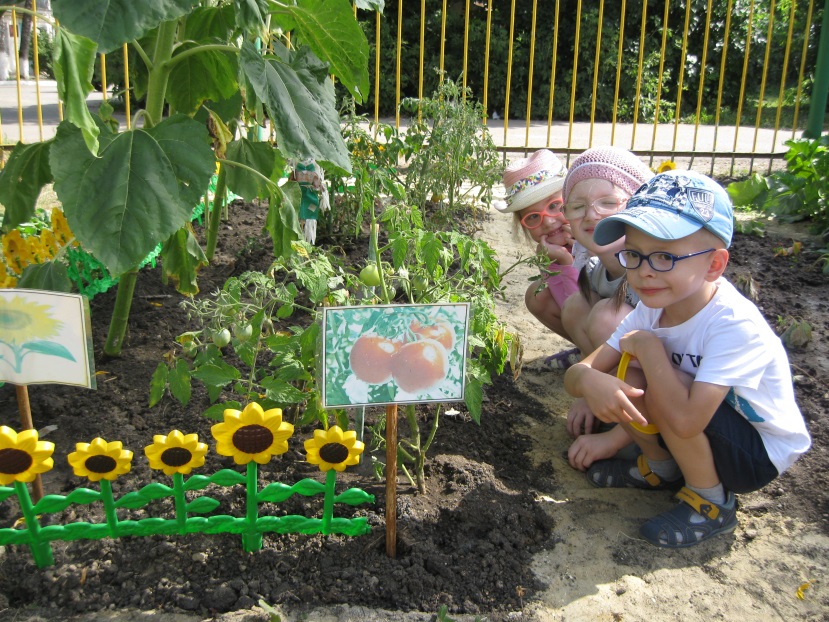 Изучаем правила дорожного движения
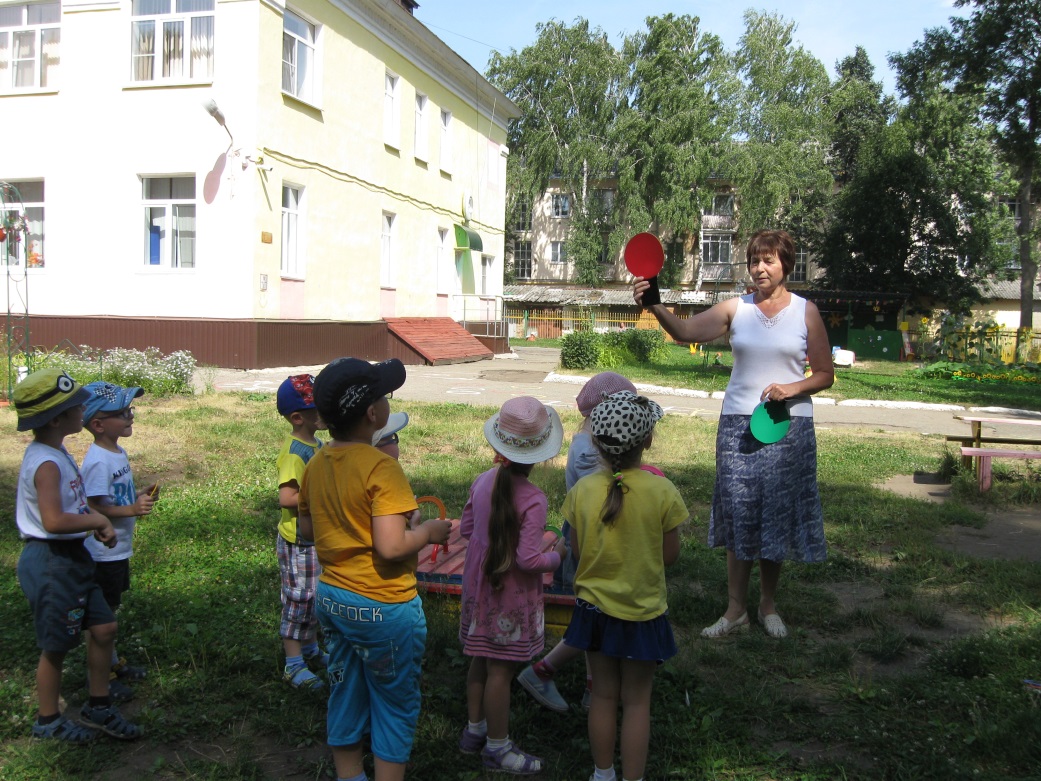 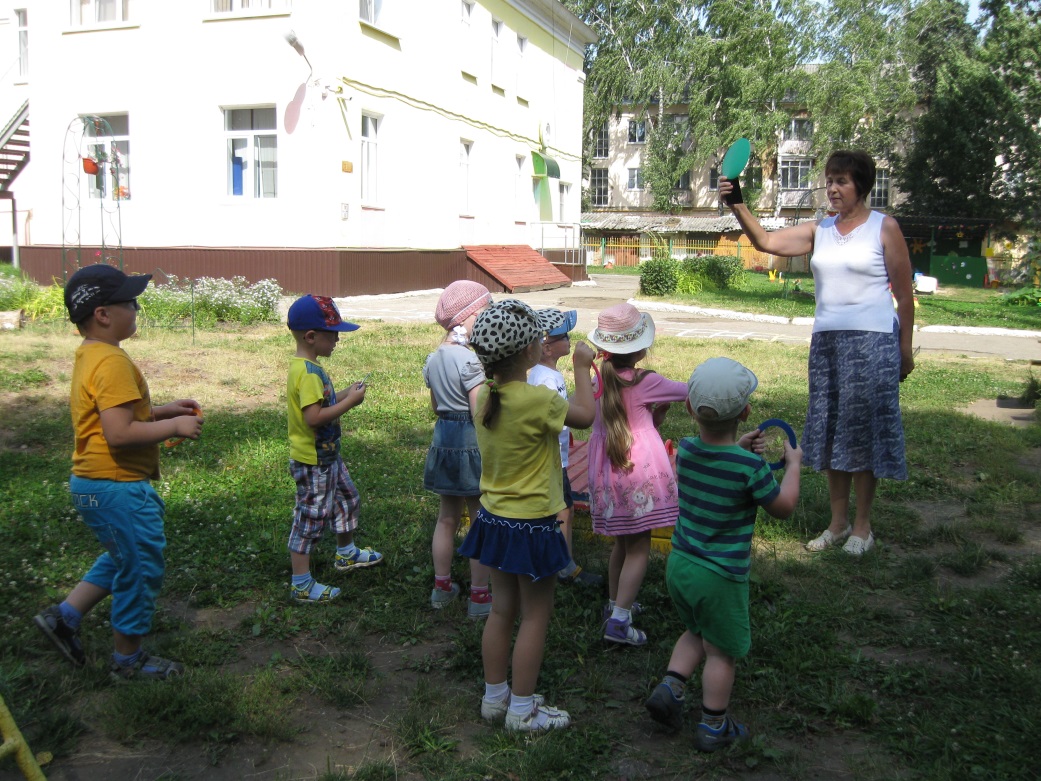 Едем к бабушке в деревню
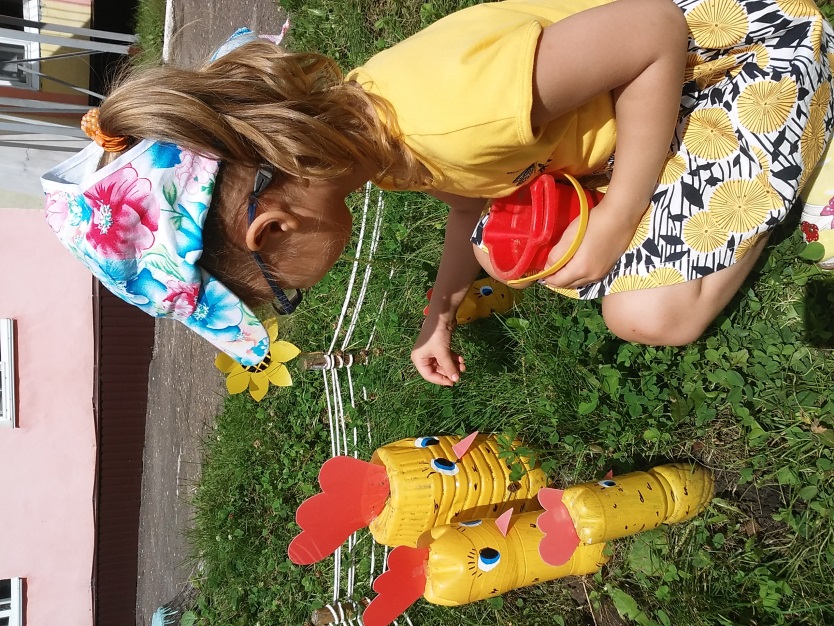 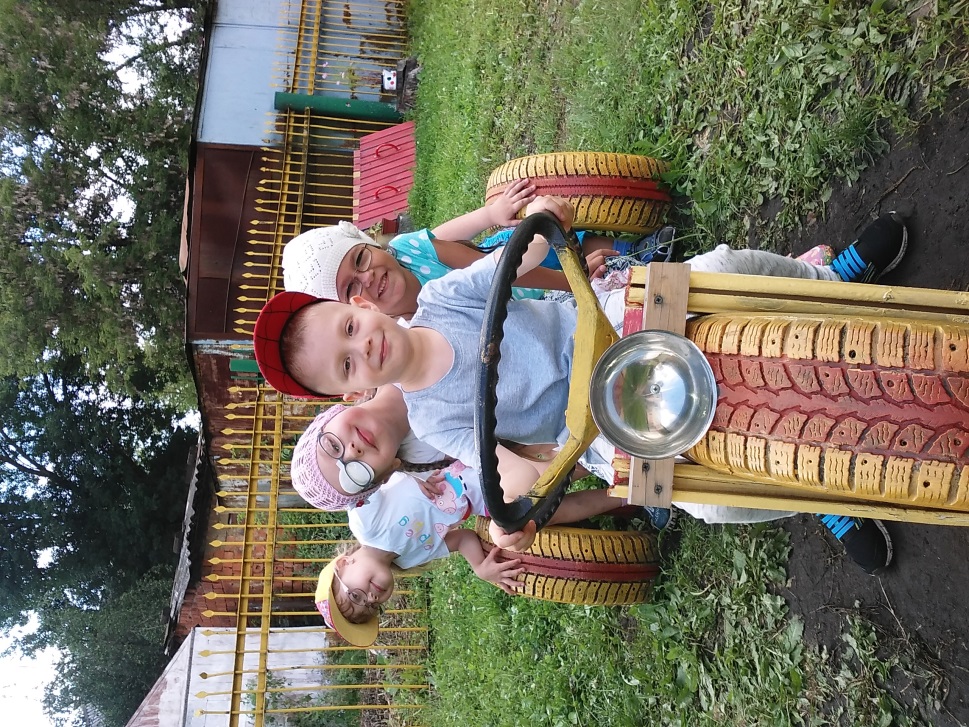 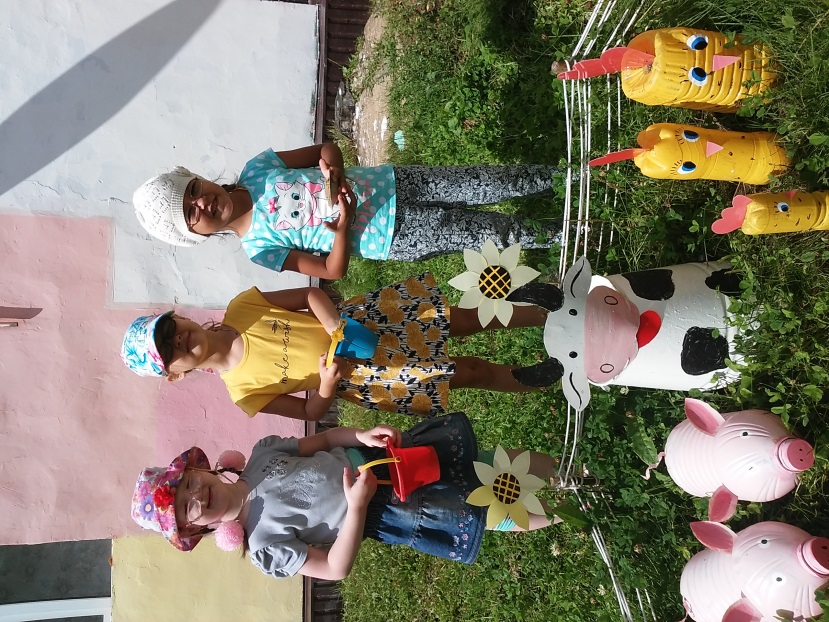 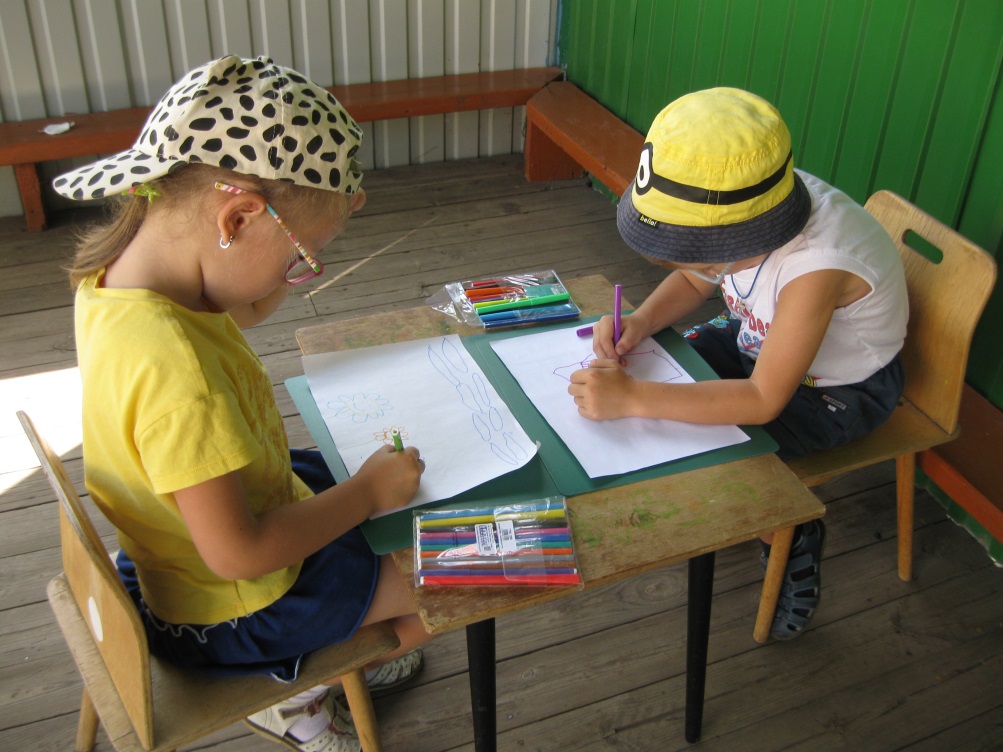 Рисуем лето
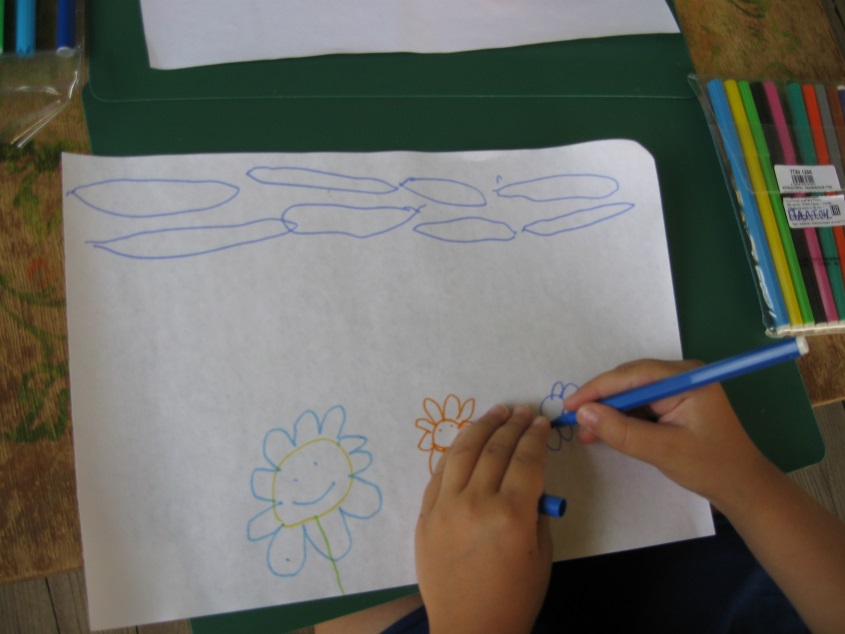 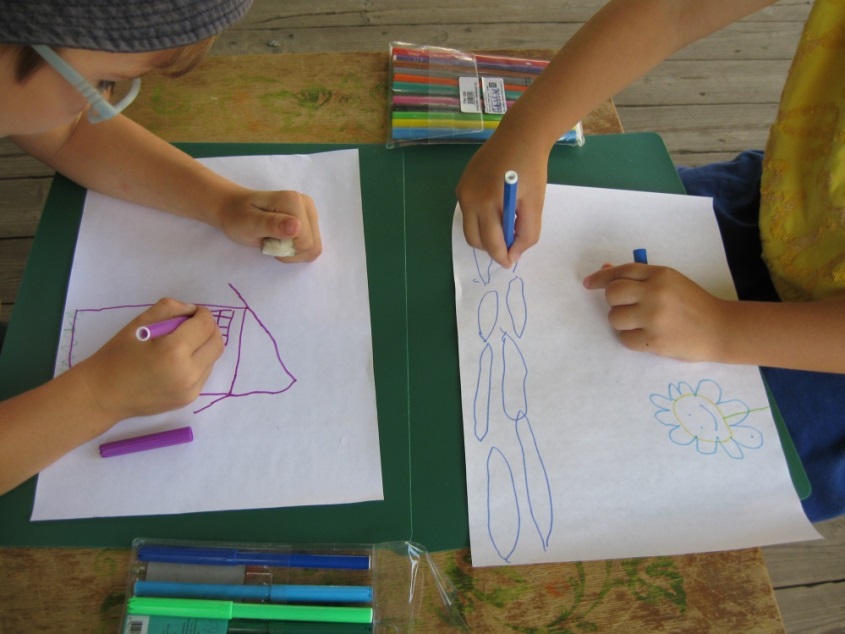 В гостях у сказки
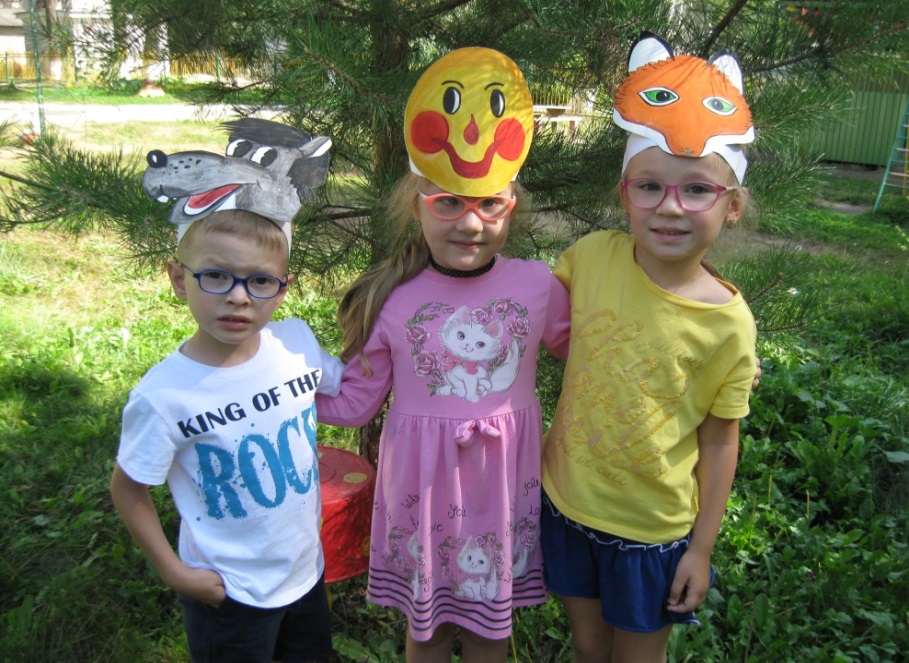 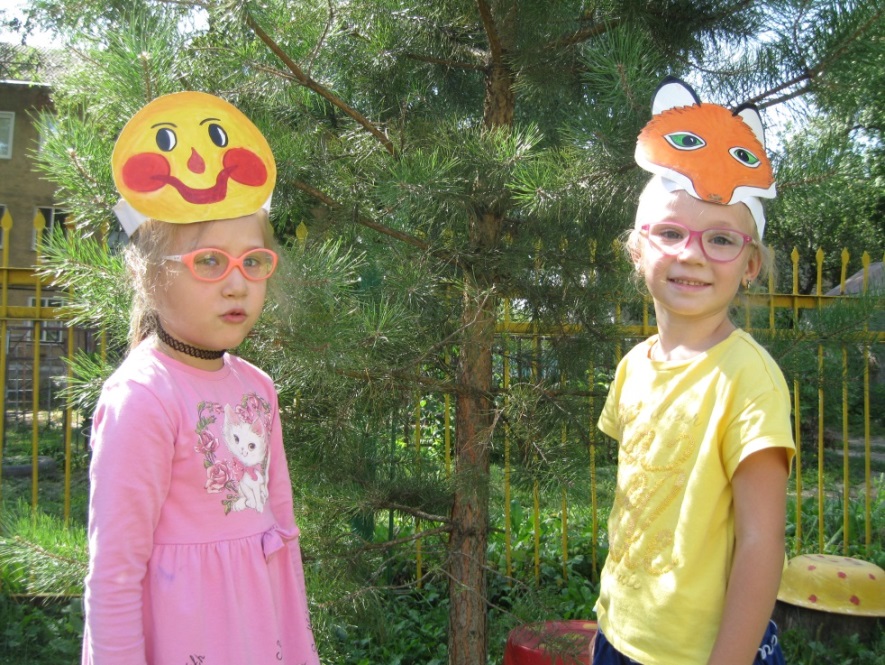 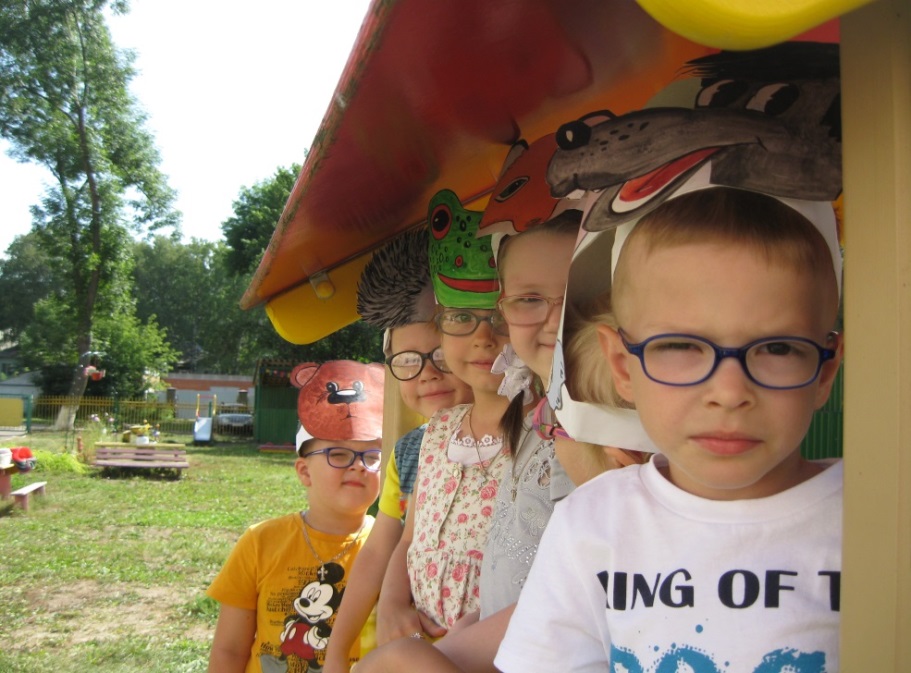 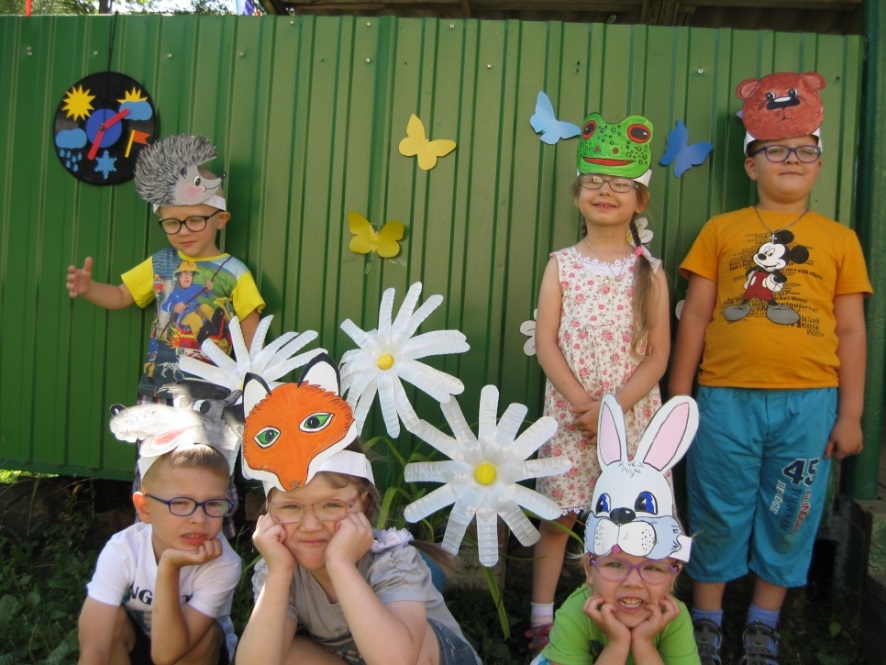 Празднуем День России
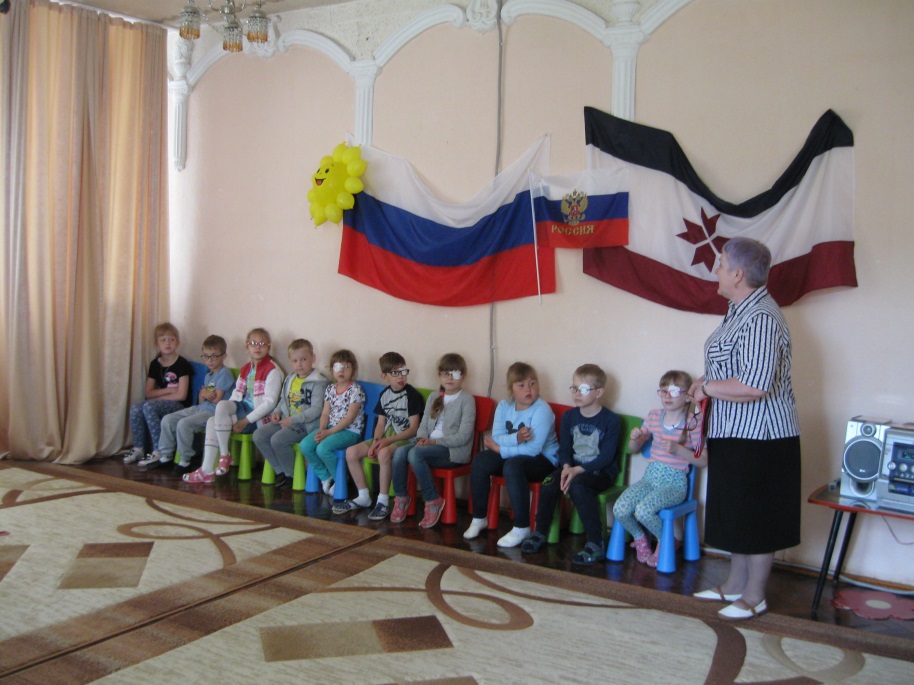 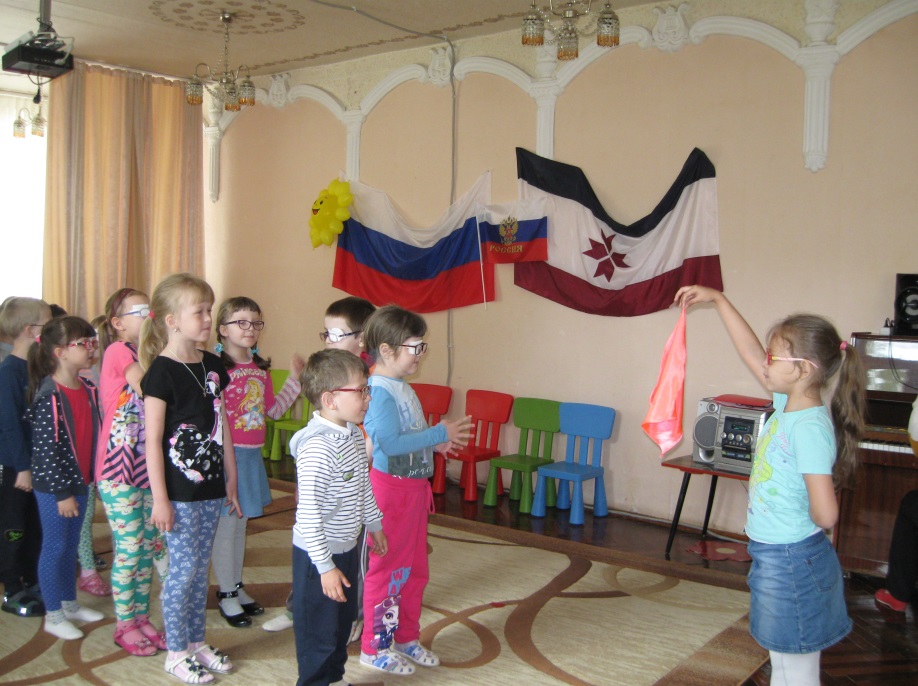 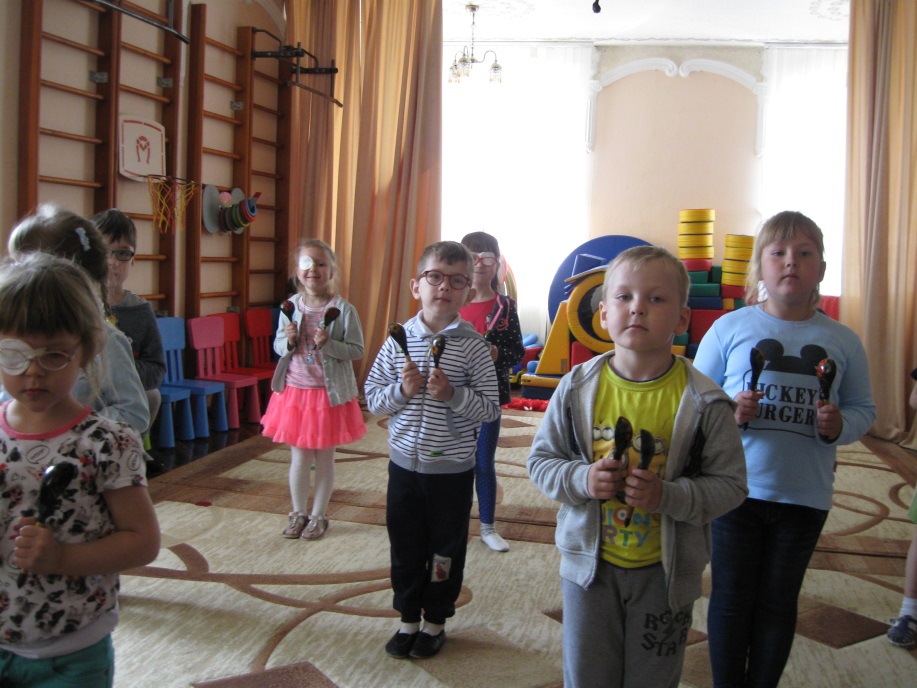 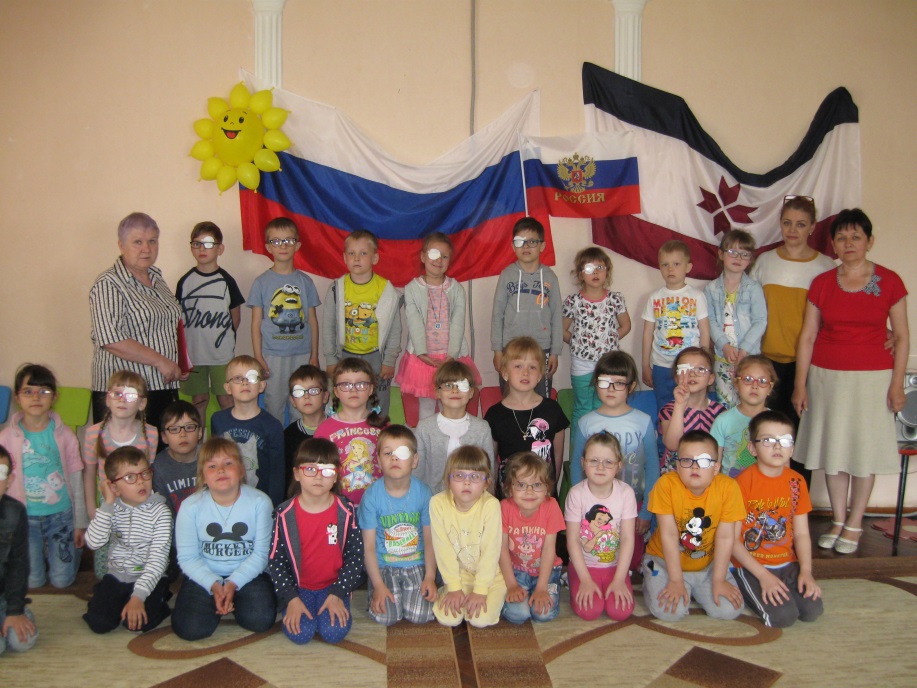 Малые Летние олимпийские игры
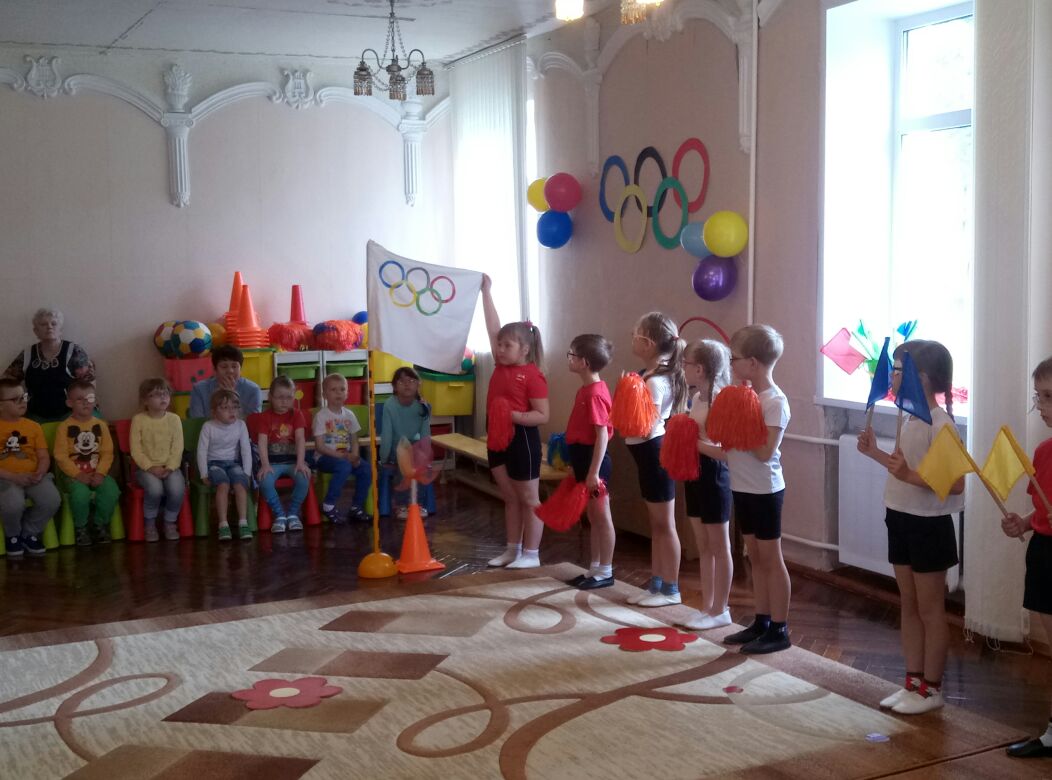 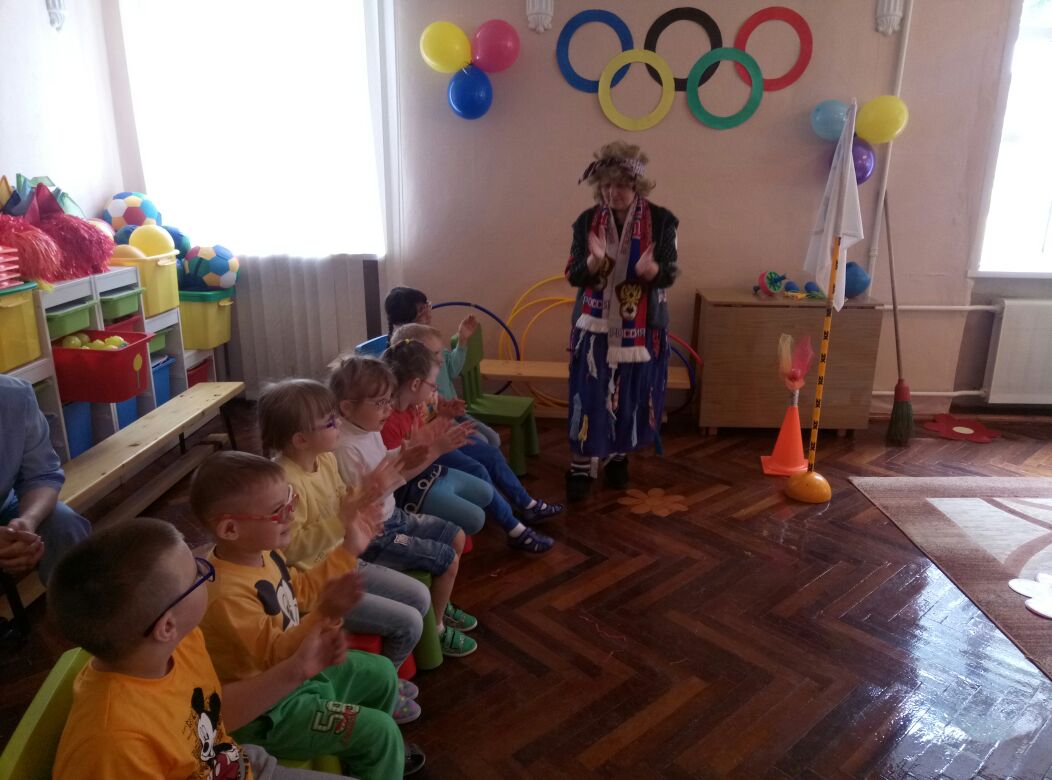 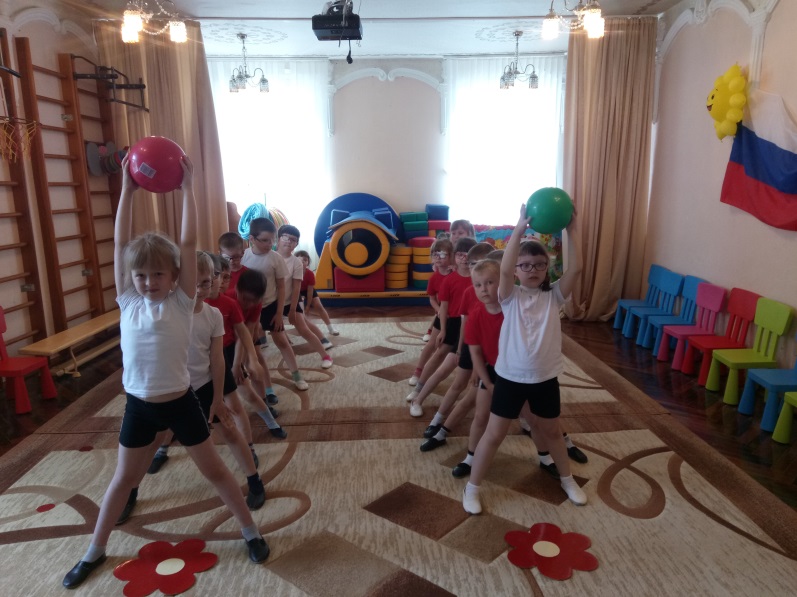 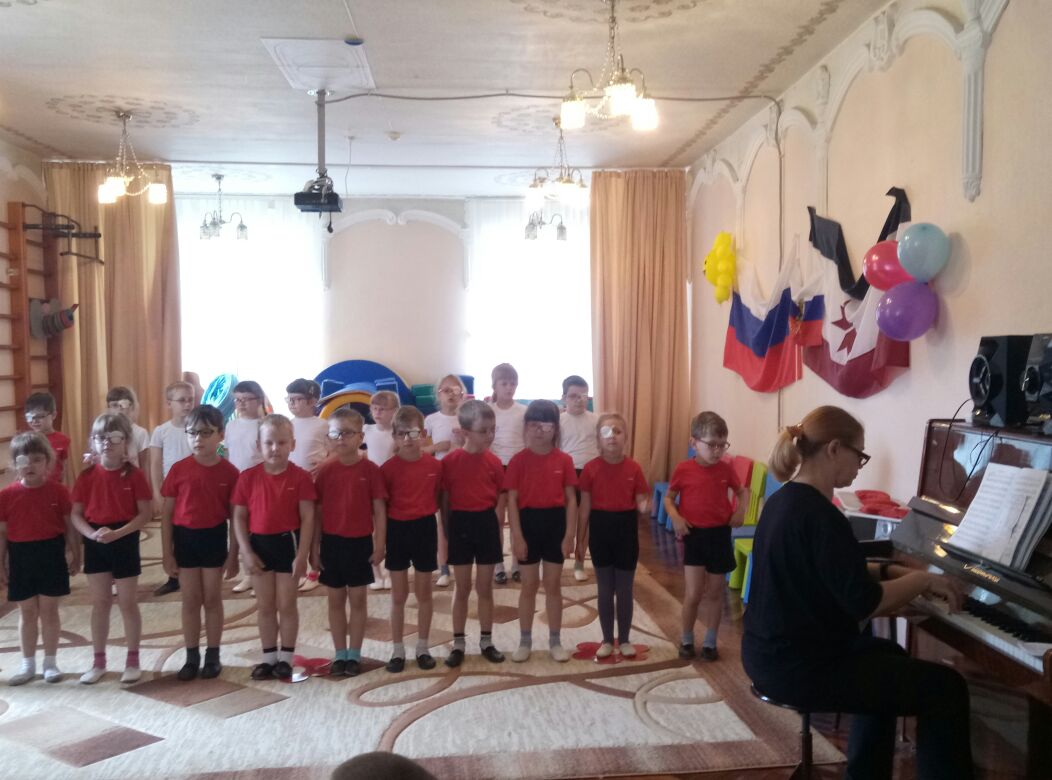 Бродит осень рядом где-то, Пробирается бочком. И среди тепла и света Желтый лист упал ничком. Спрячу я листок приметный, В свой кармашек положу – Пусть еще побудет лето, Я его посторожу!
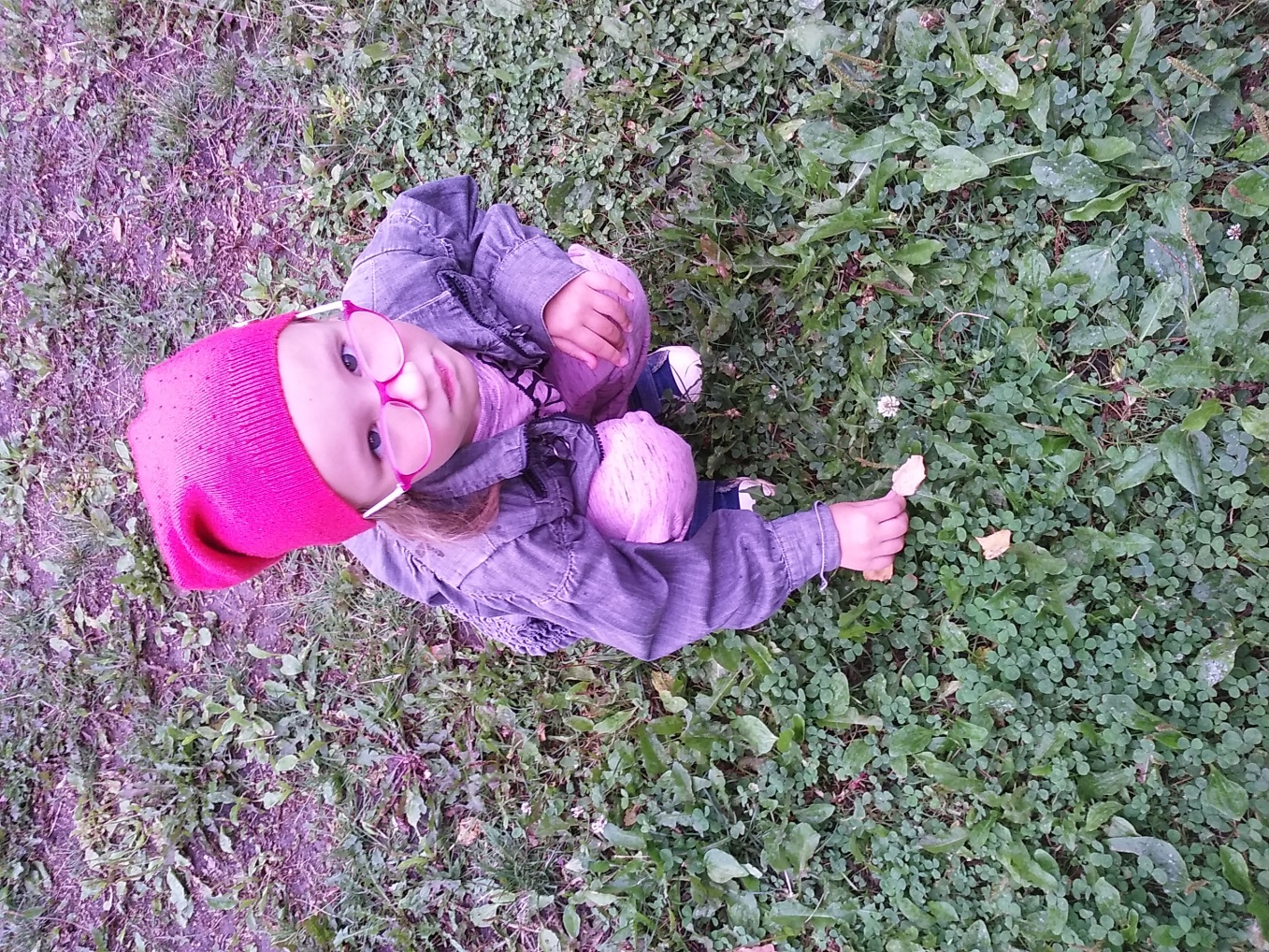 Работа с родителями
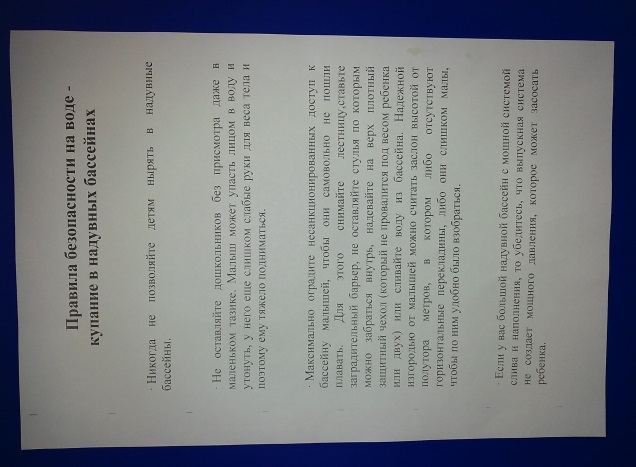 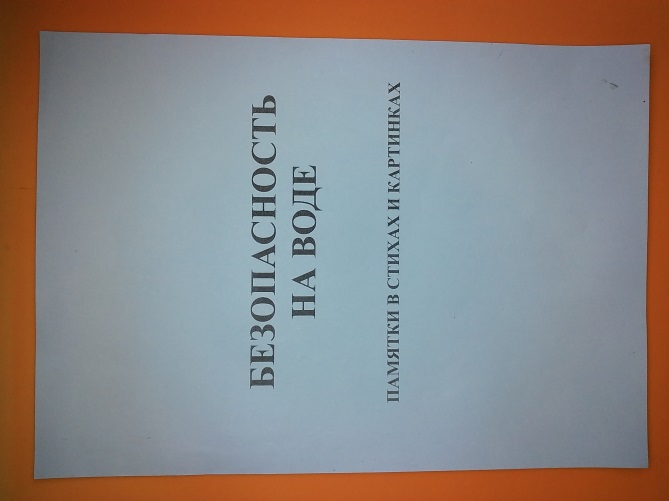 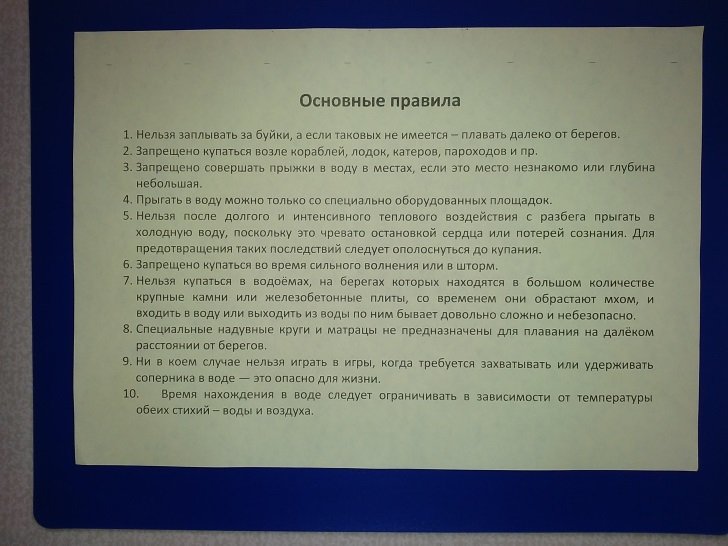 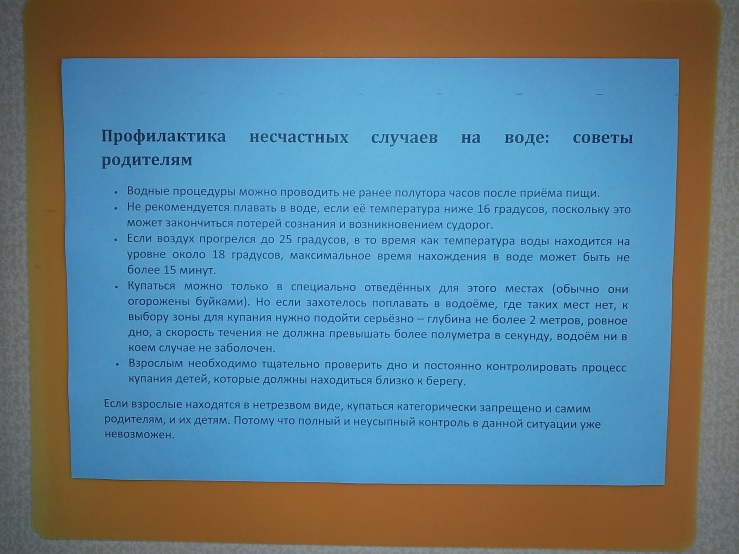 Участие в вебинарах
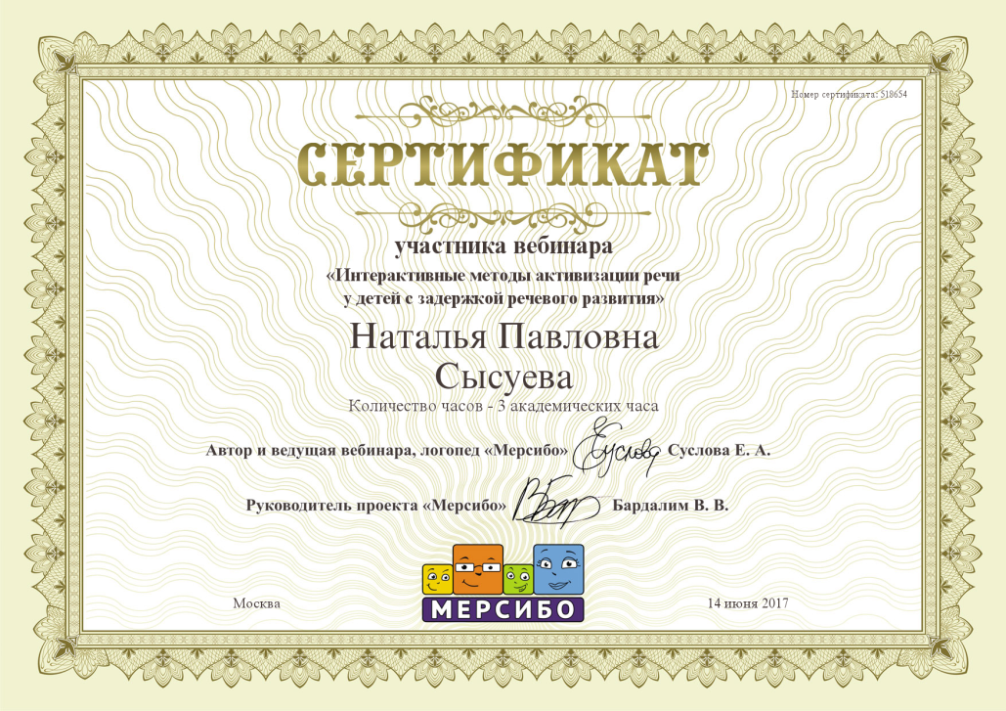 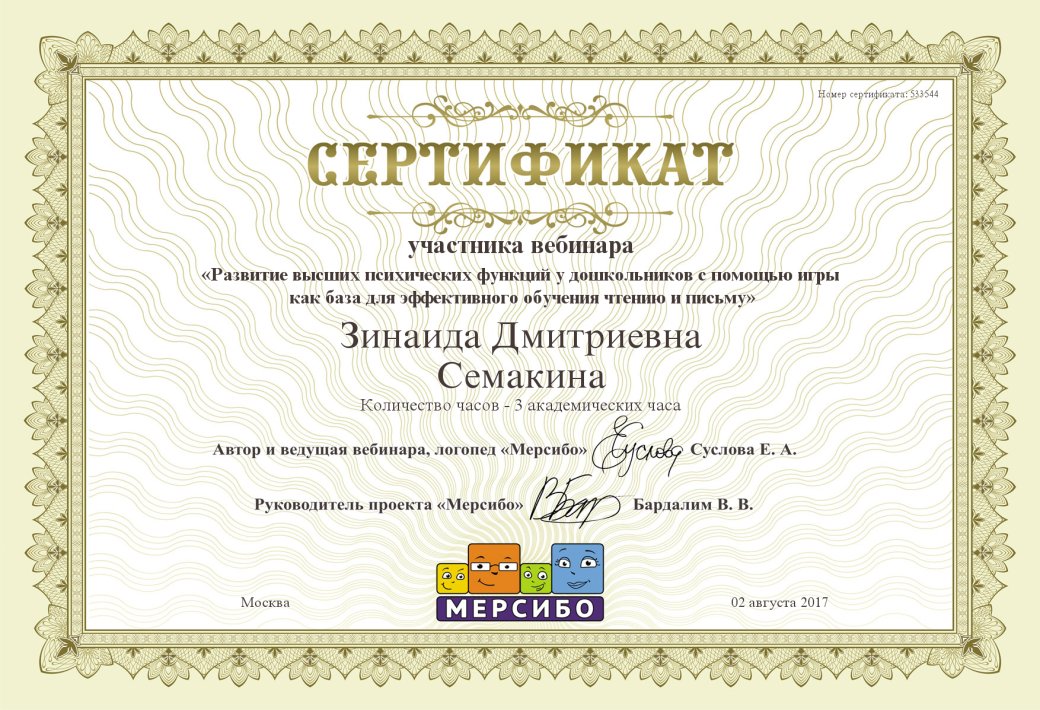 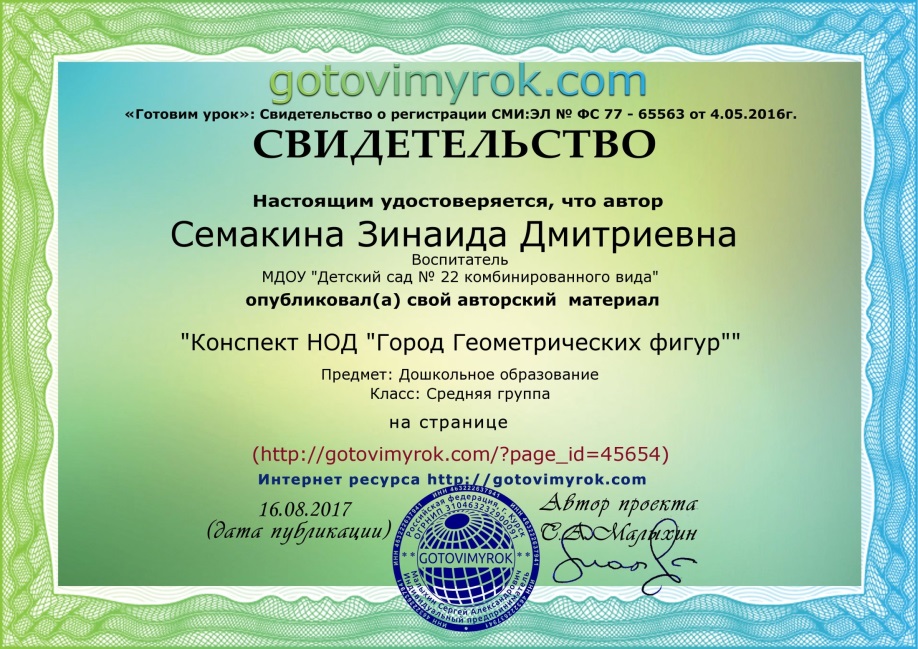 Участие педагогов и детей в конкурсах
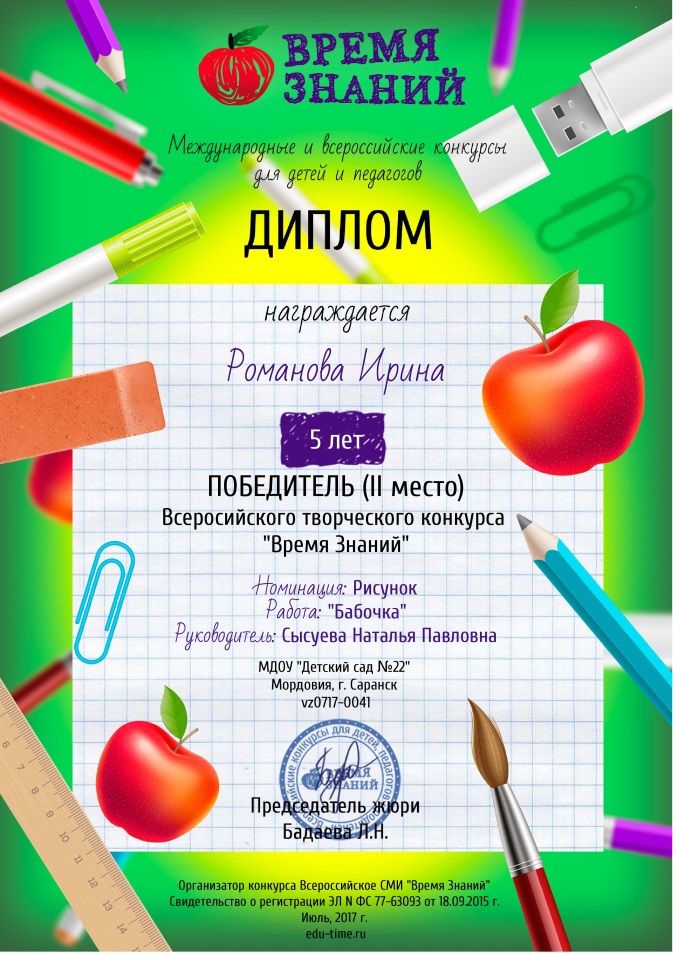 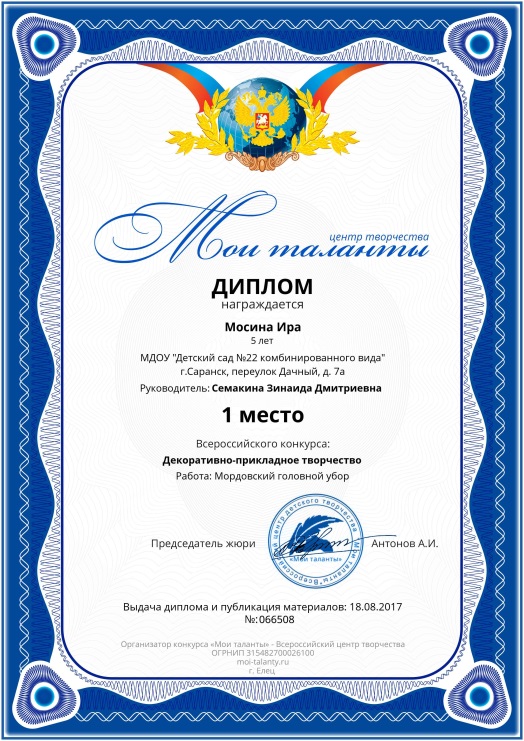 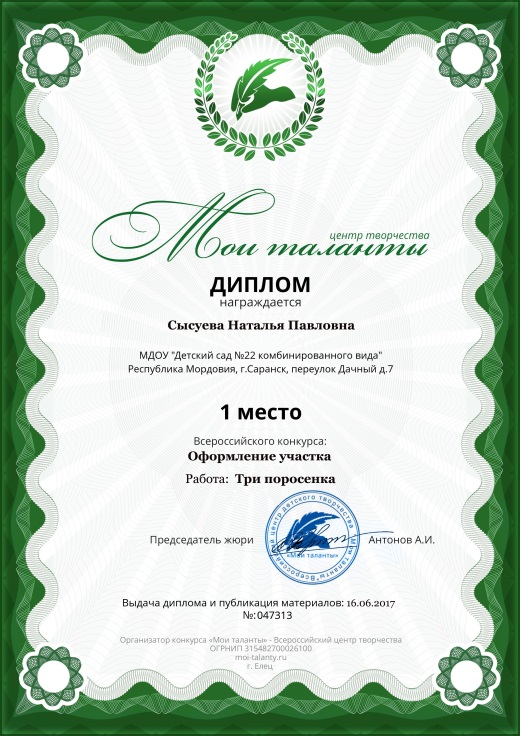 Спасибо за внимание